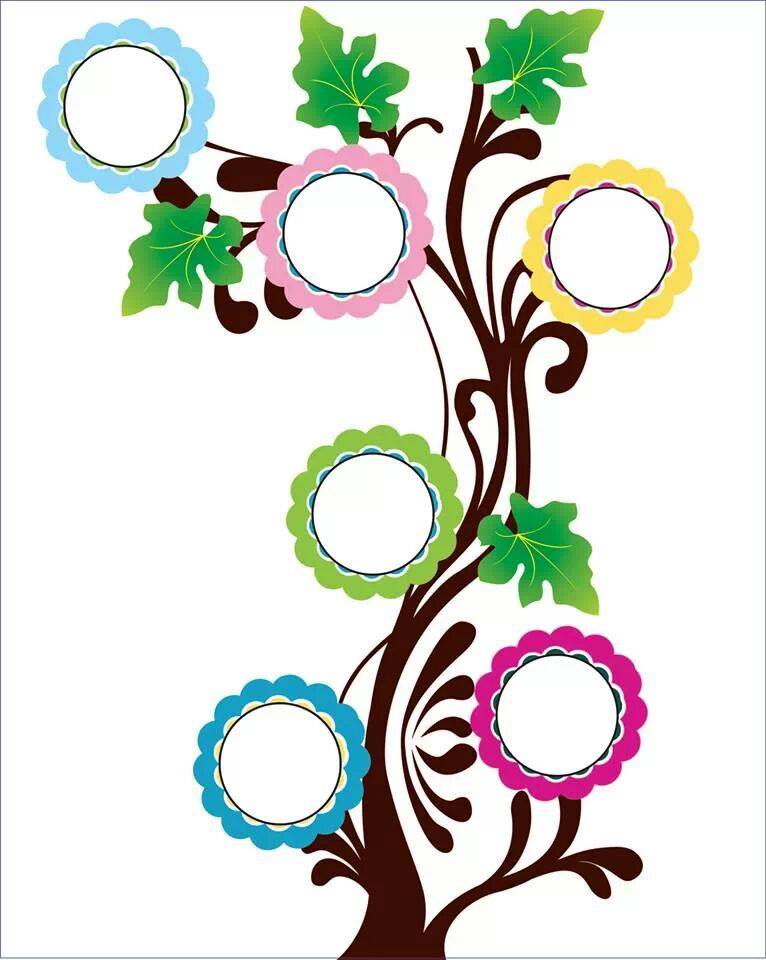 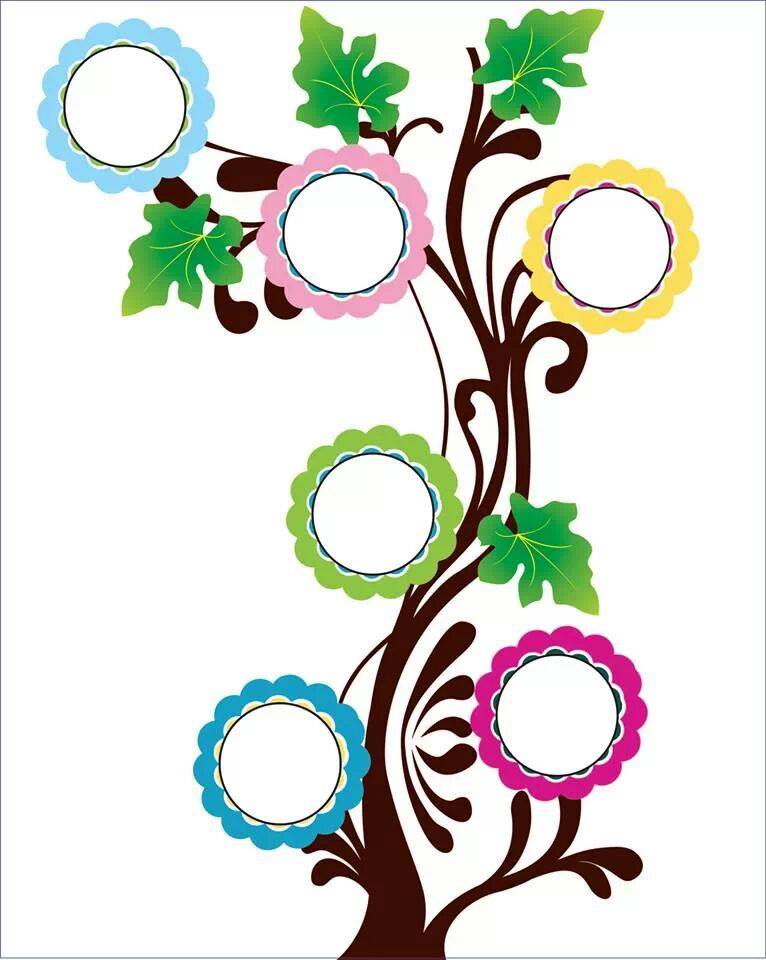 تو
بو
بي
تي
تا
با
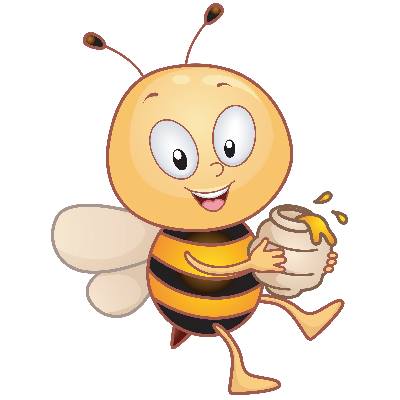 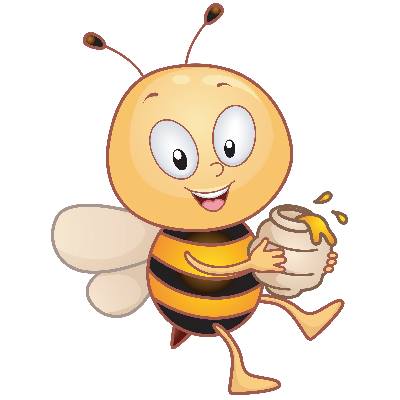 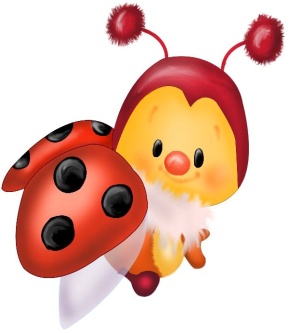 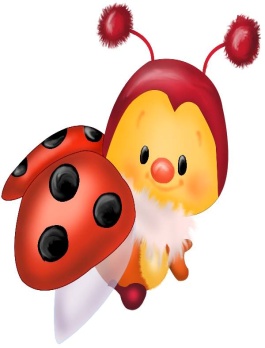 تـ
بـ
بي
تي
تو
بو
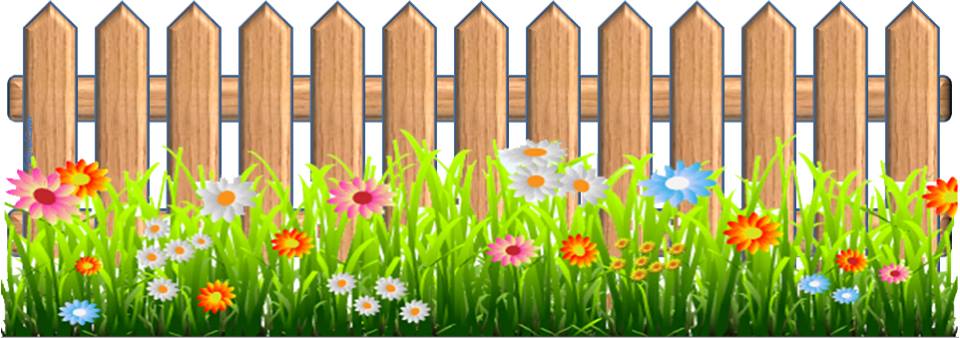 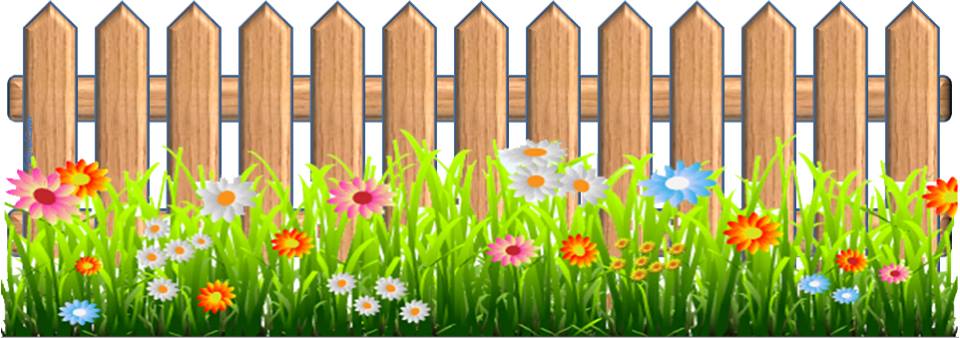 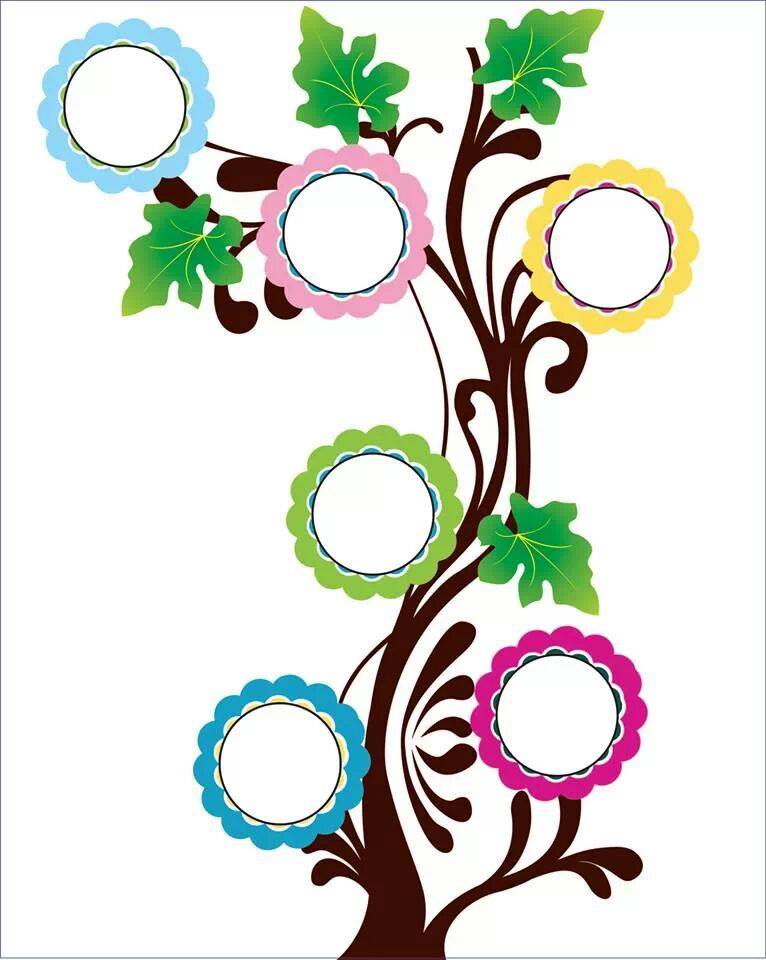 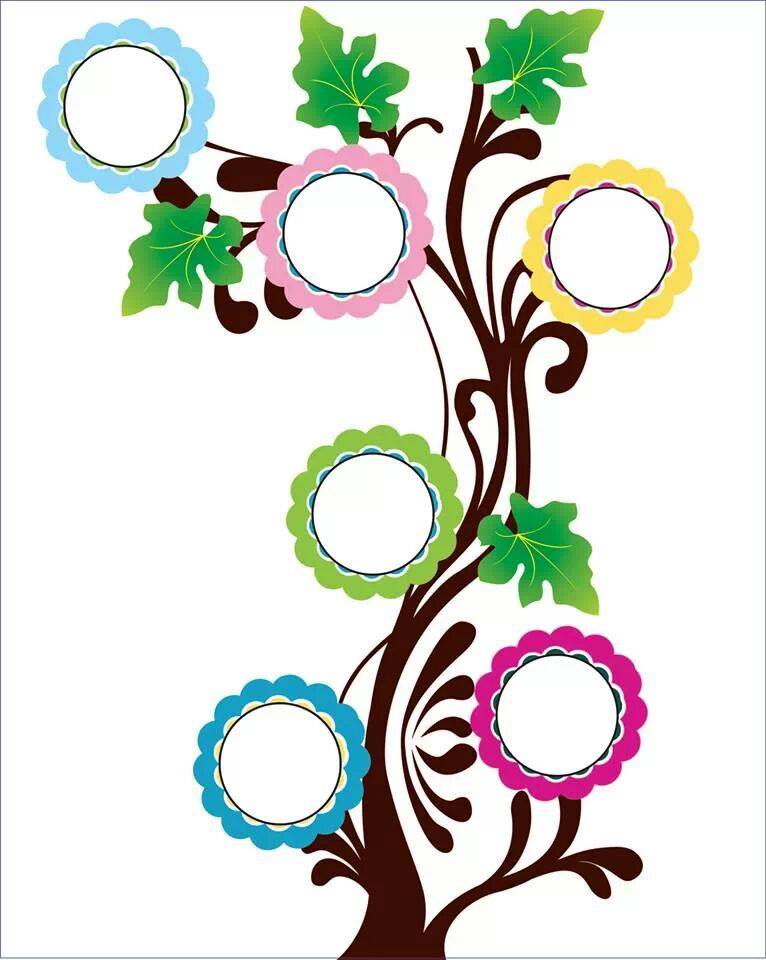 ثو
جو
جي
ثي
جا
ثا
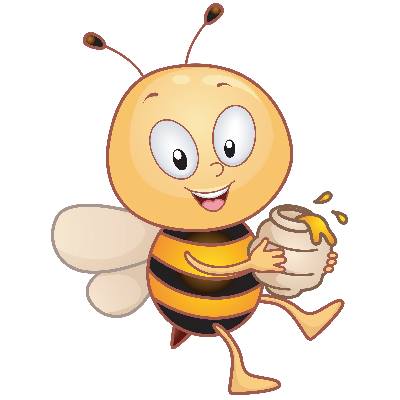 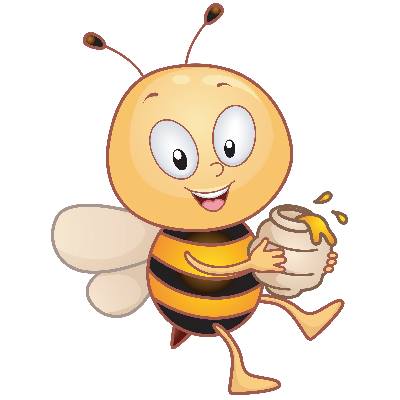 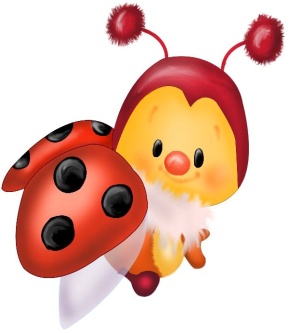 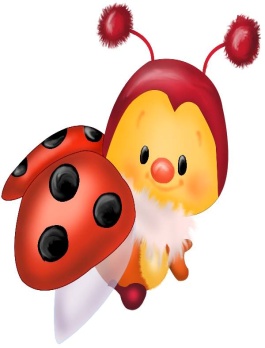 تـ
جـ
جي
ثي
ثو
جو
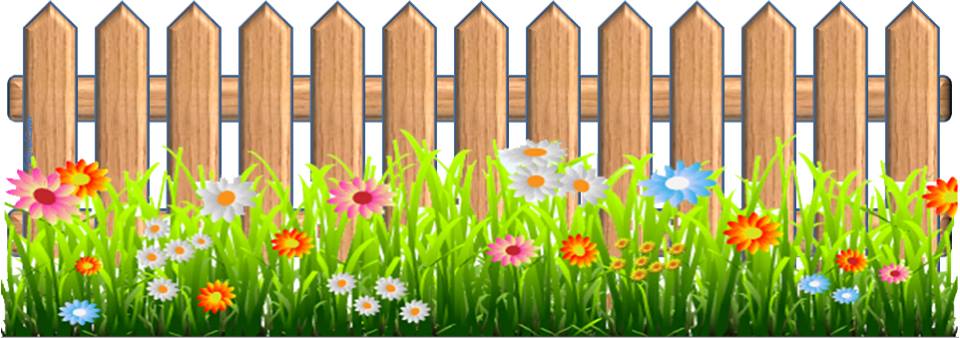 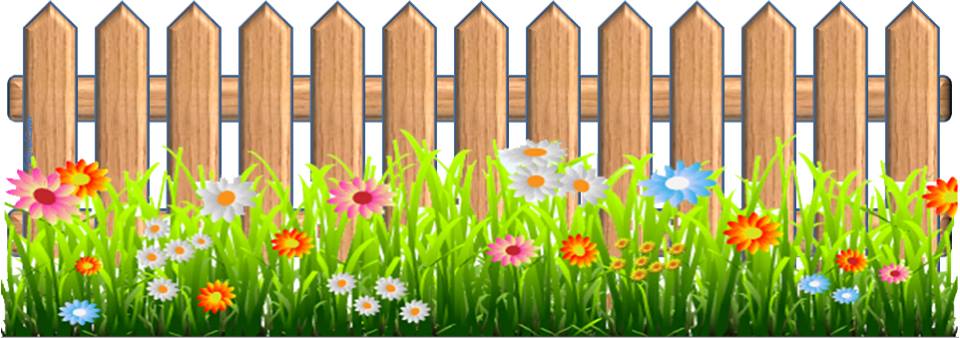 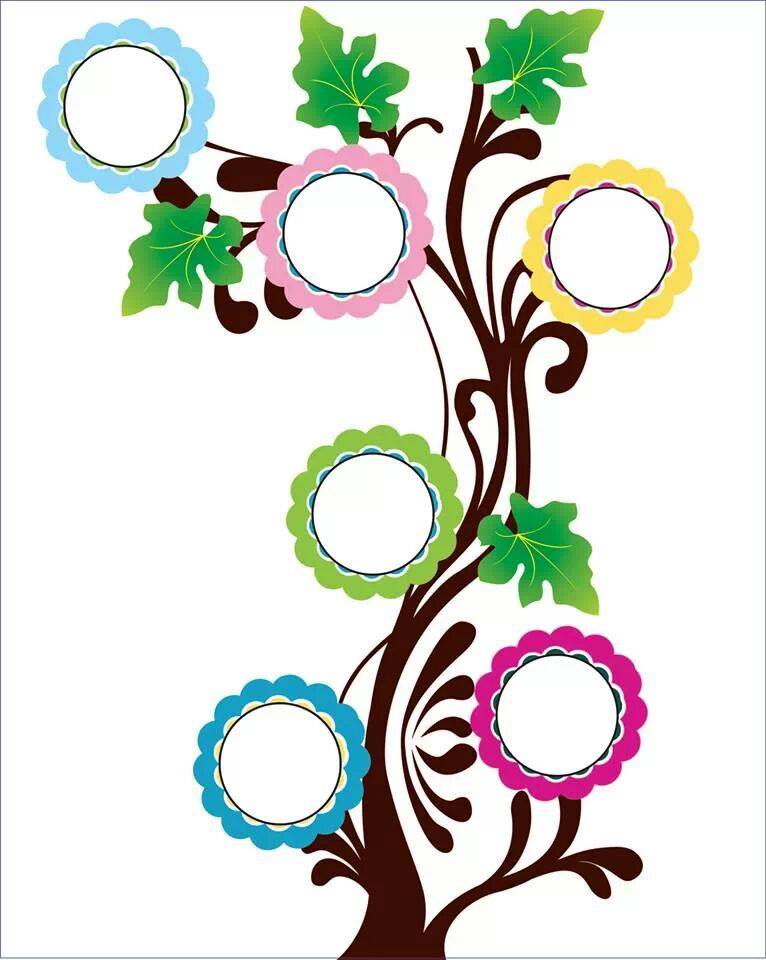 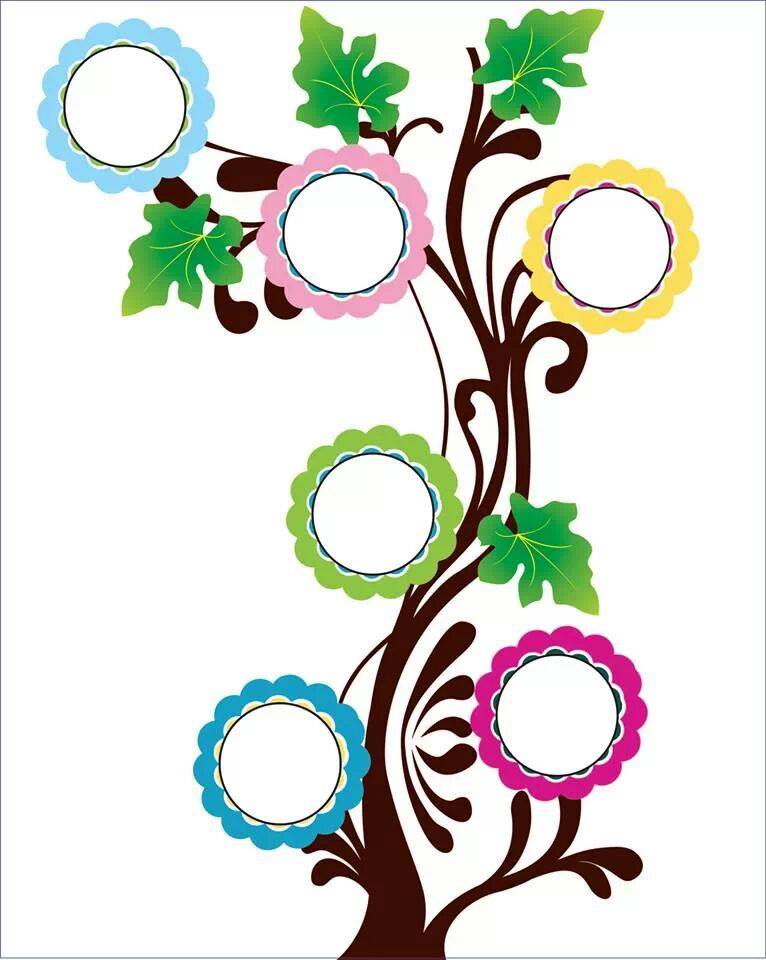 خو
دو
دي
خي
خا
دا
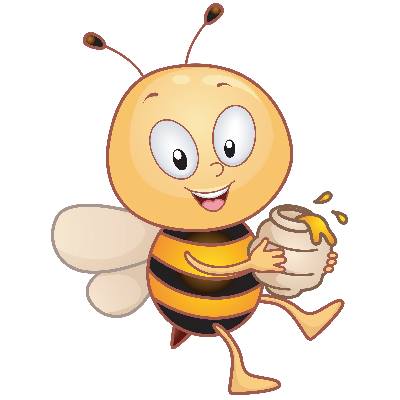 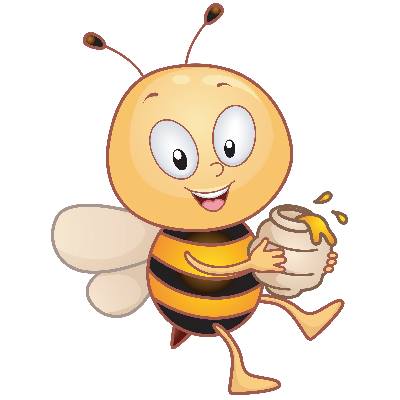 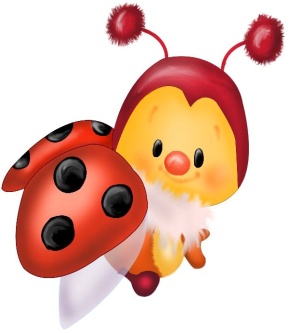 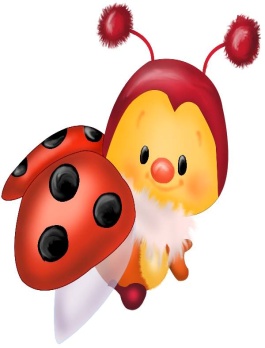 خـ
د
خي
دي
خو
دو
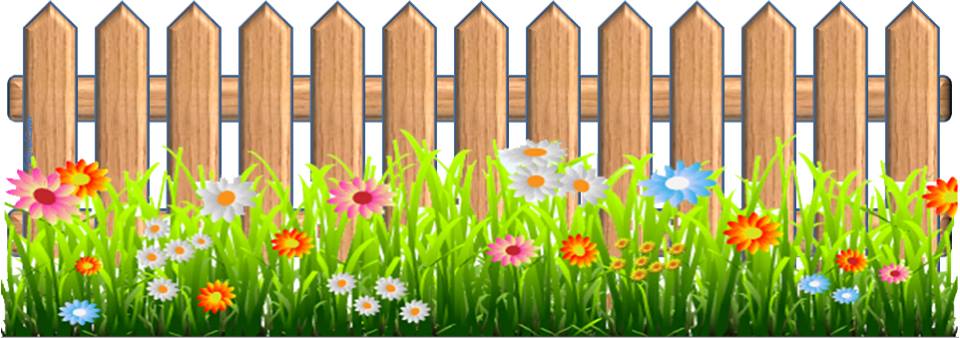 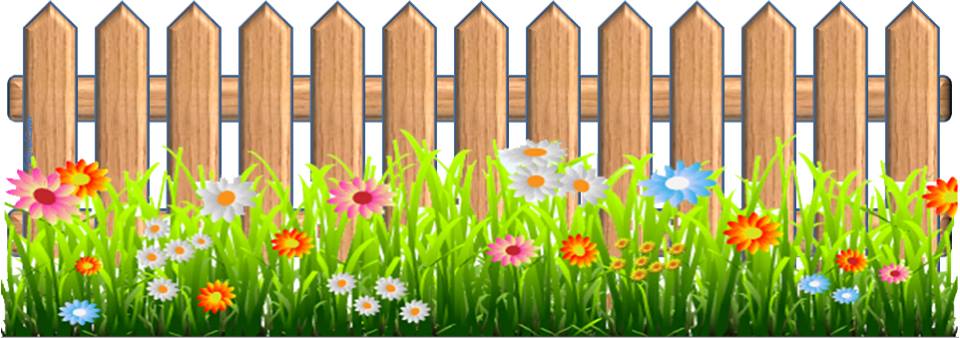 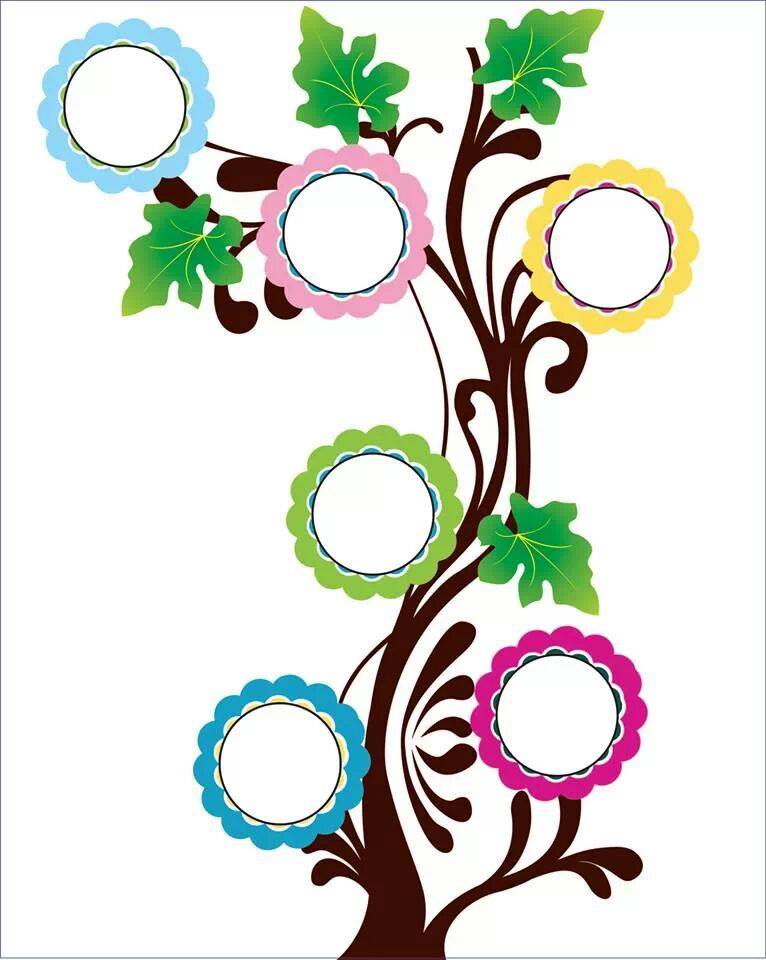 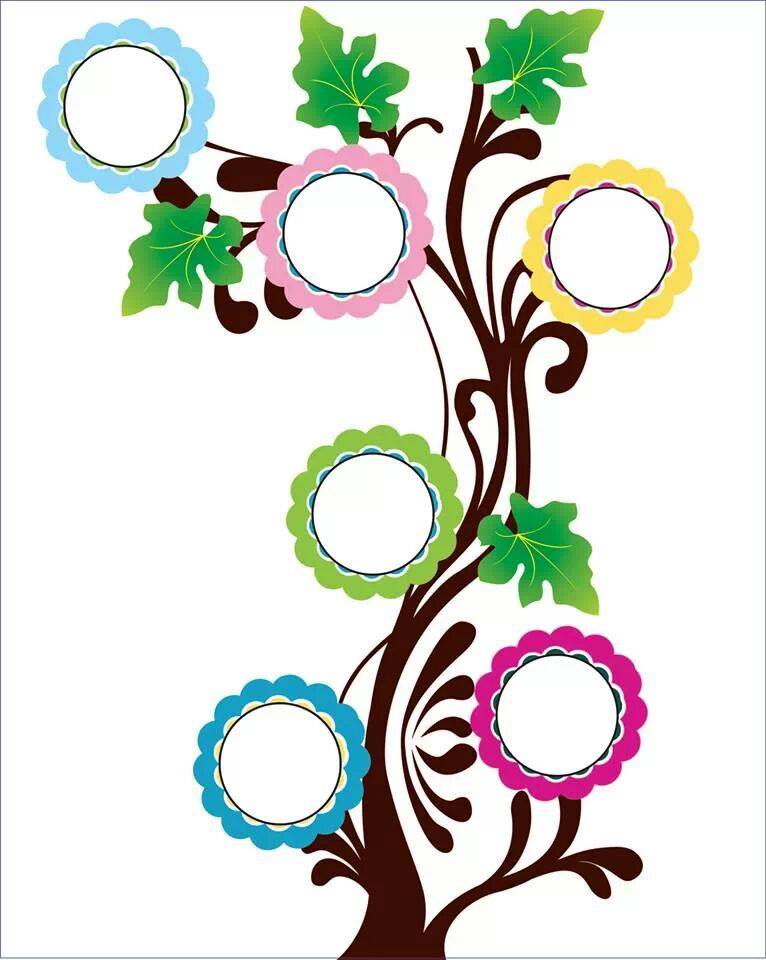 خو
حو
حي
خي
خا
حا
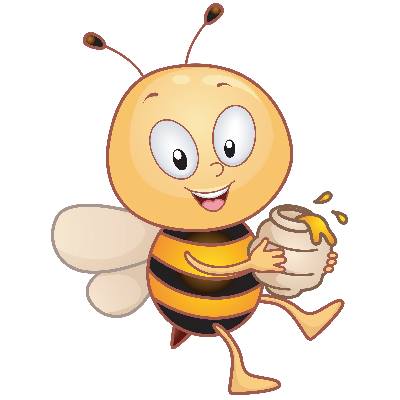 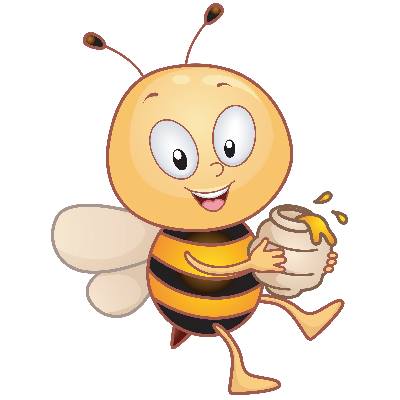 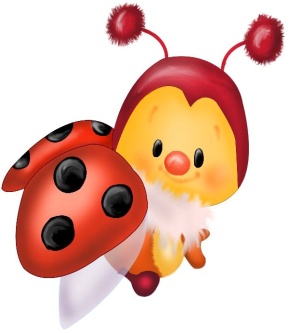 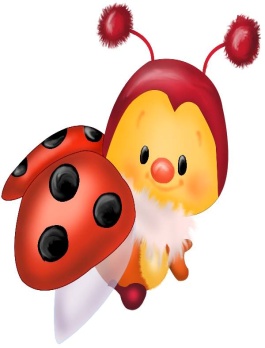 حـ
حـ
حي
خي
خو
حو
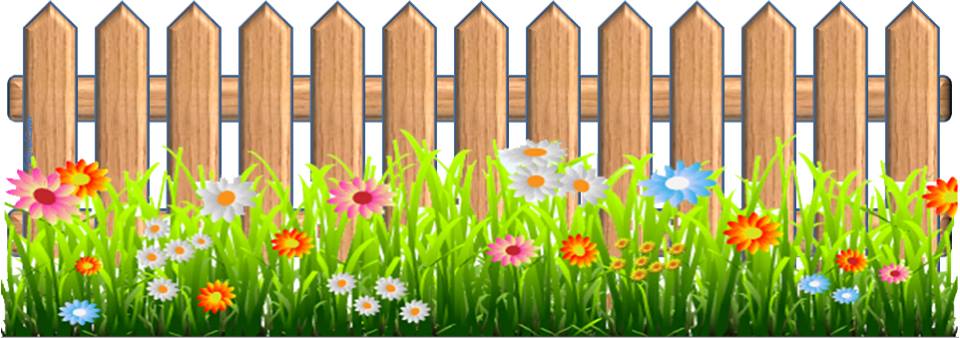 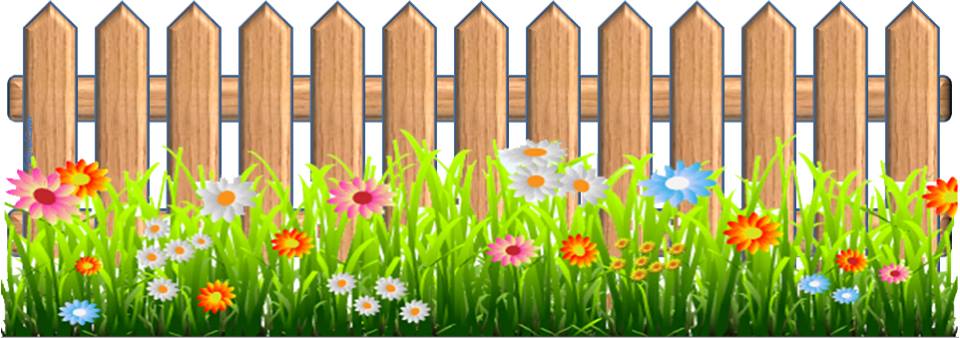 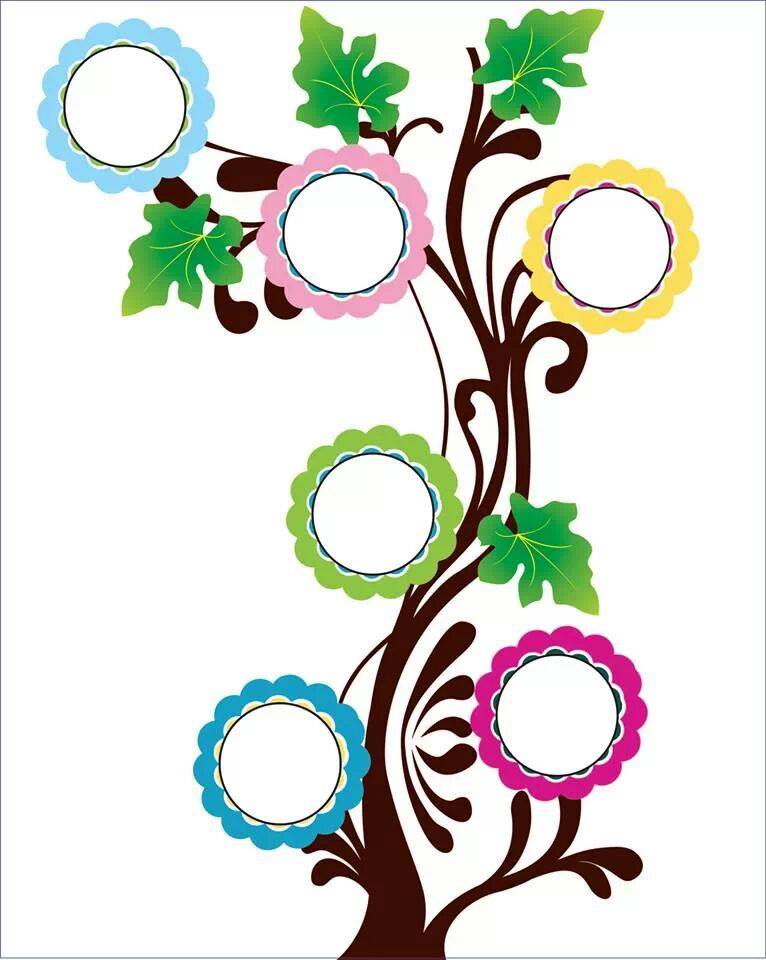 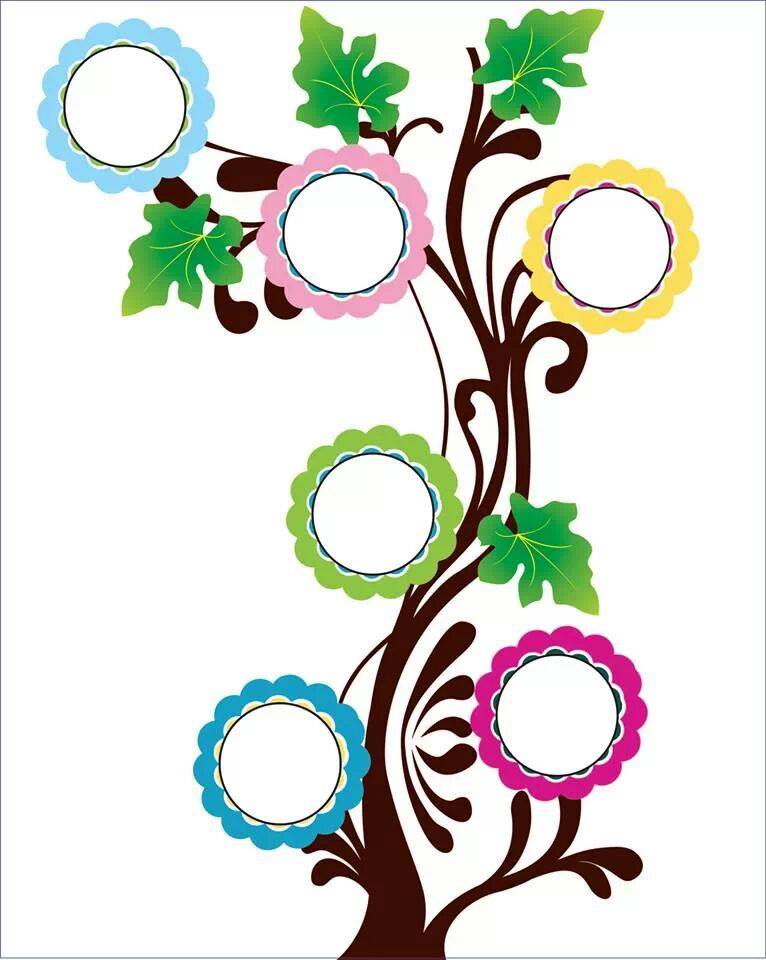 رو
ذو
ري
ذي
را
ذا
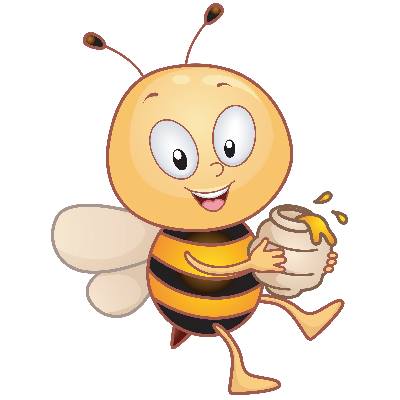 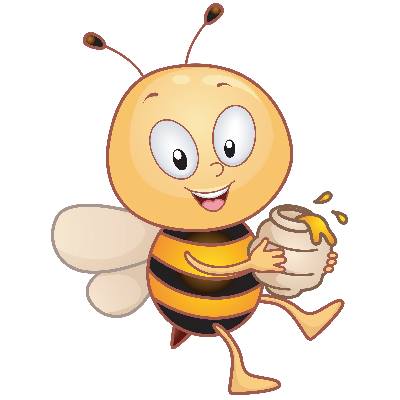 ر
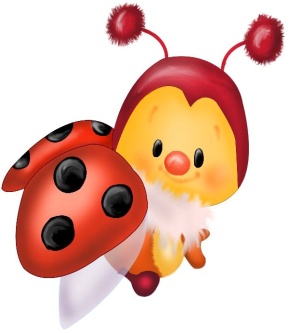 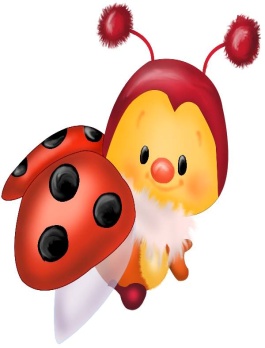 ذ
ري
ذي
رو
ذو
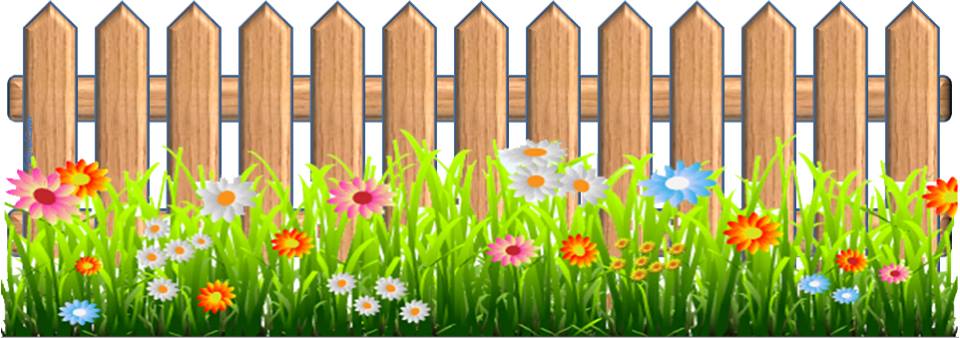 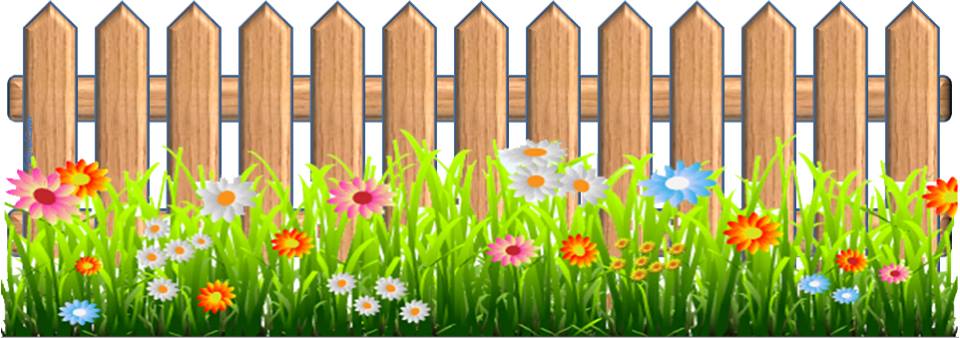 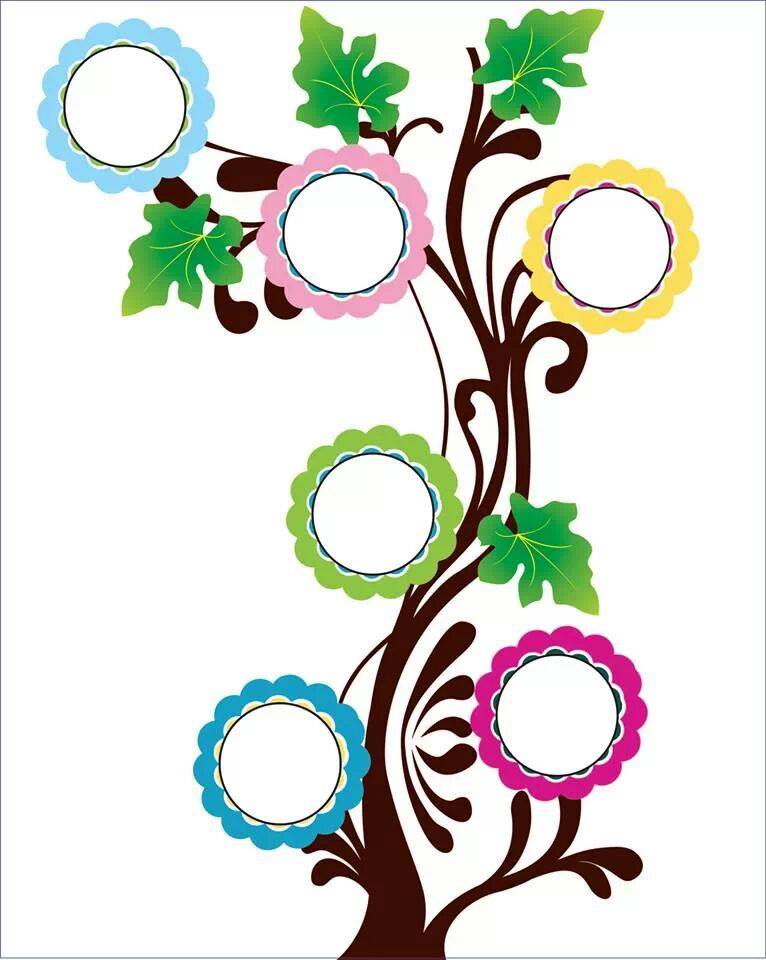 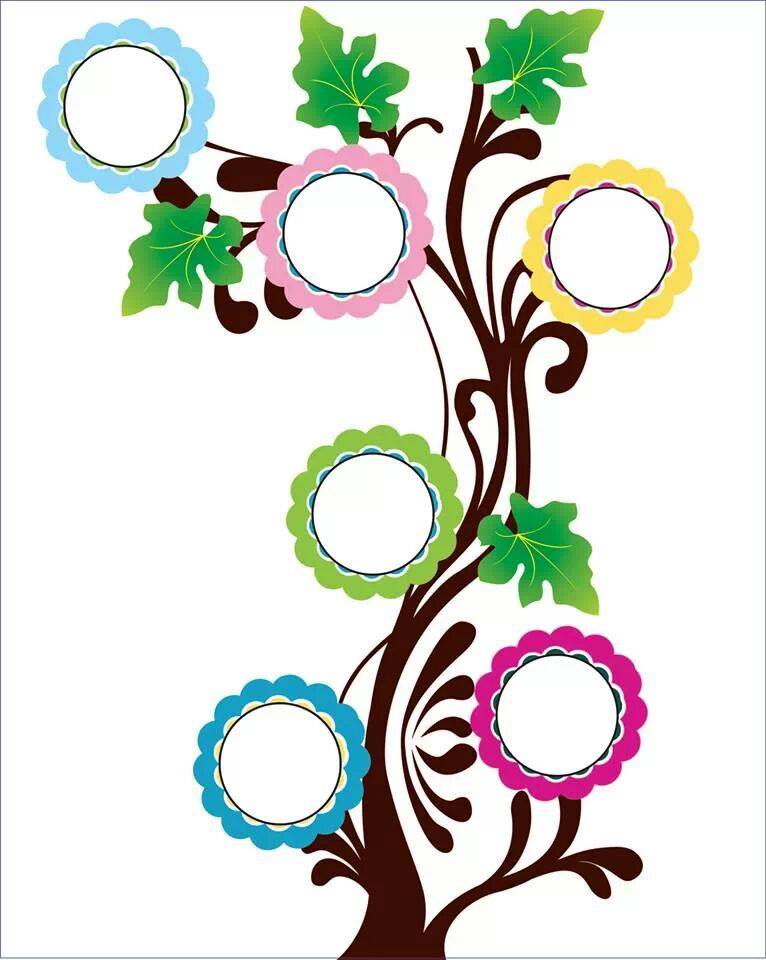 زو
سو
زي
سي
زا
سا
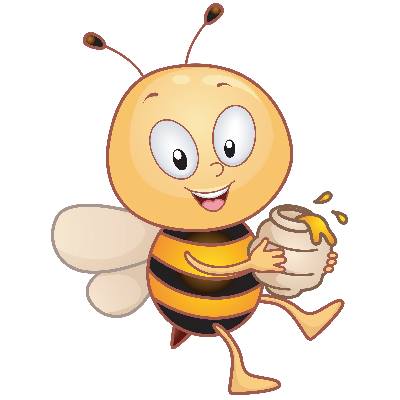 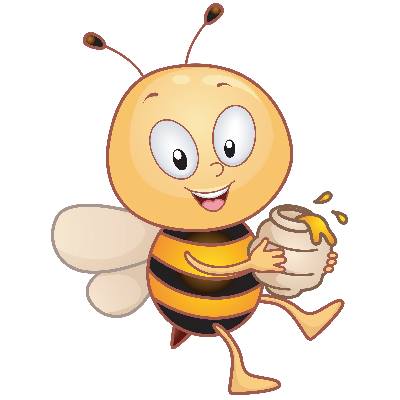 ز
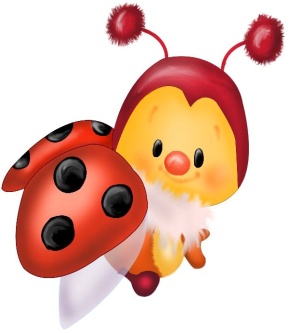 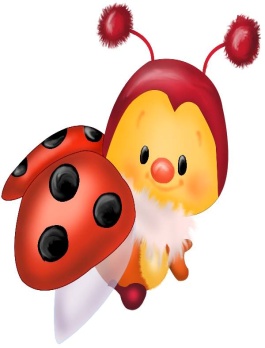 سـ
زي
سي
زو
سو
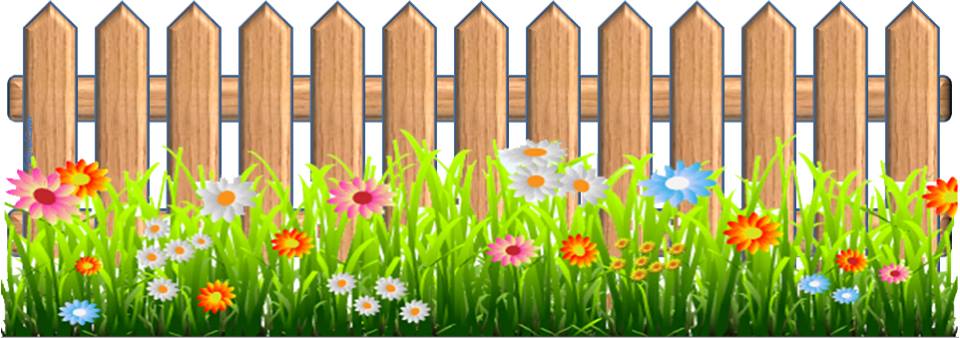 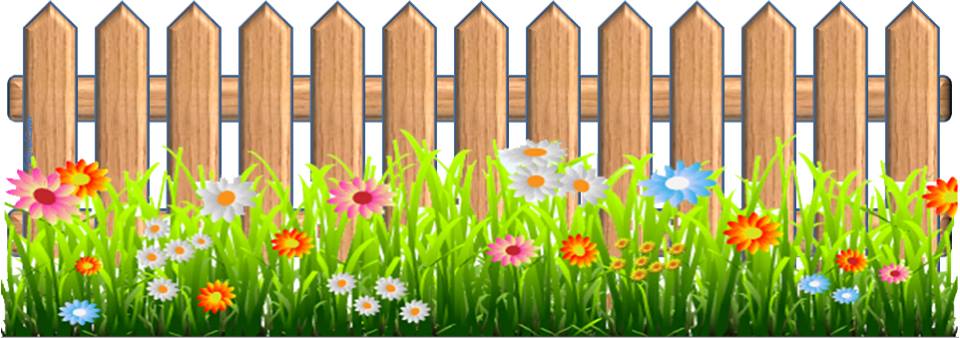 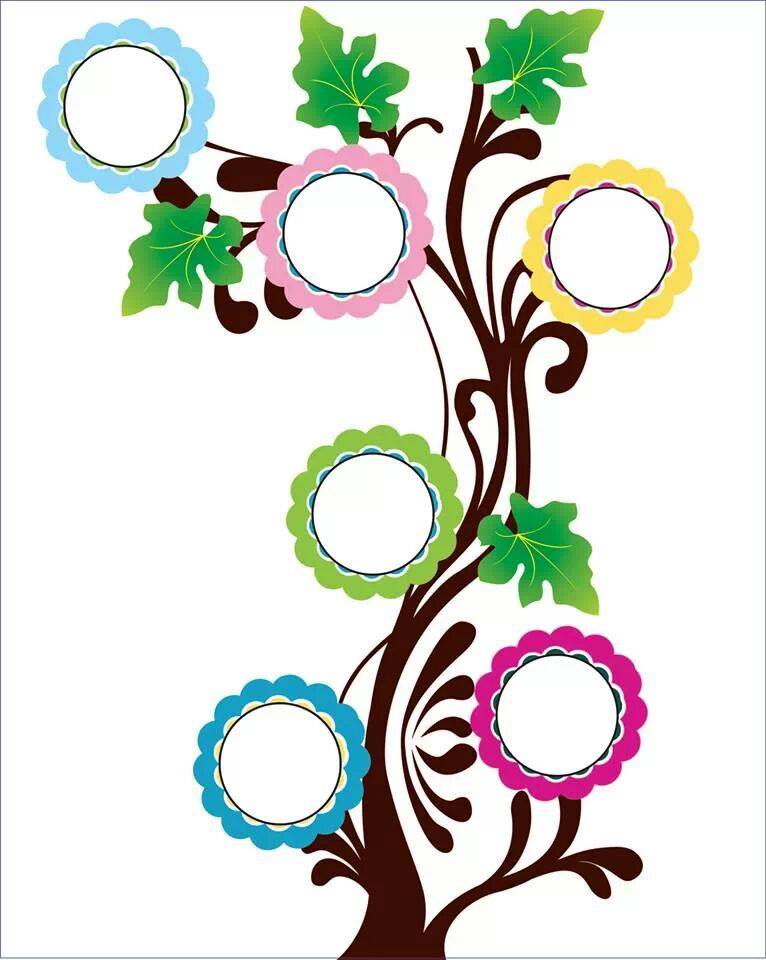 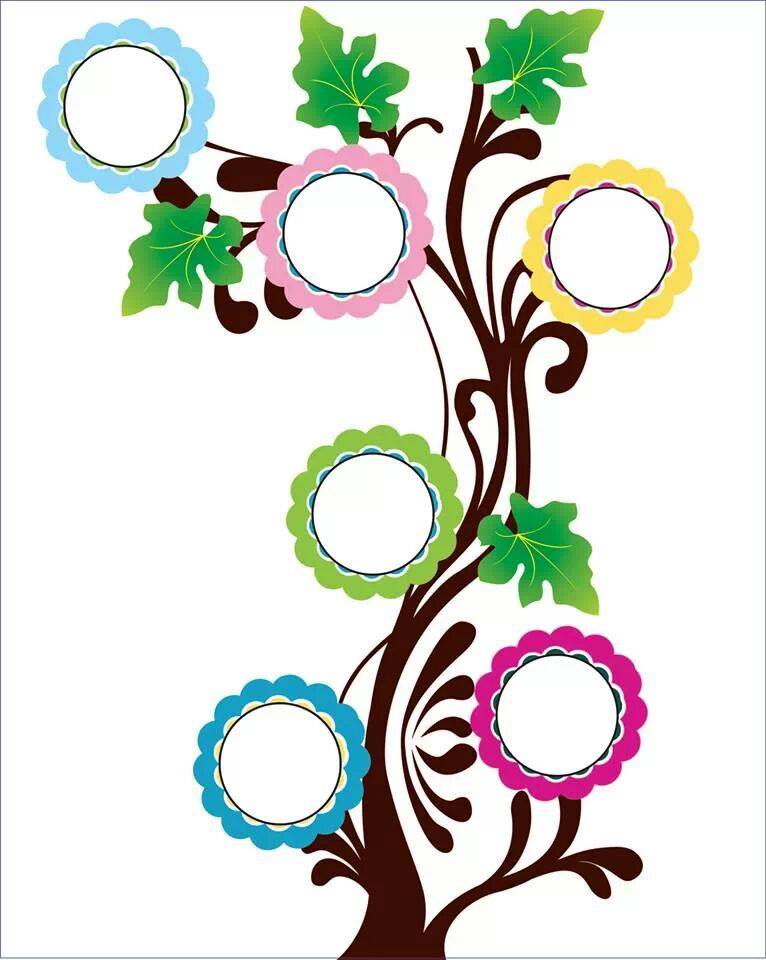 صو
شو
صي
شي
صا
شا
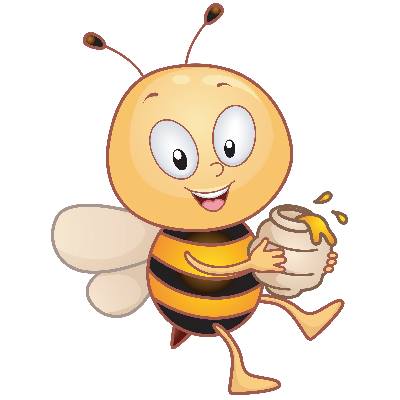 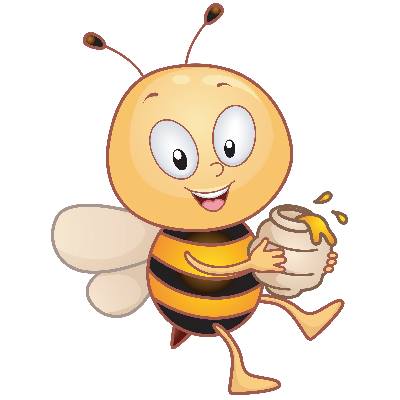 صـ
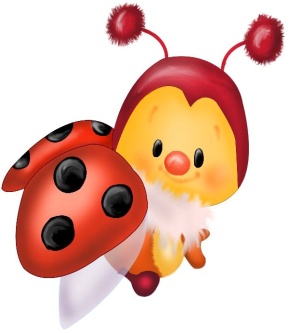 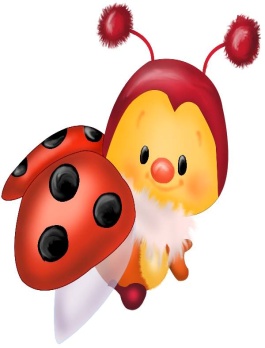 شـ
صي
شي
صو
شو
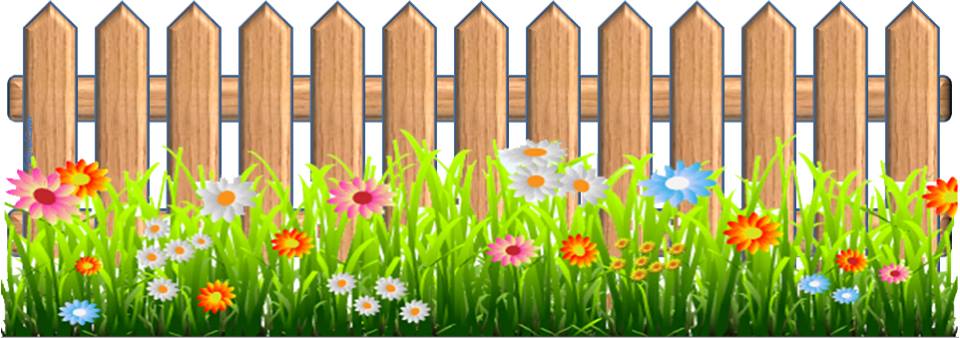 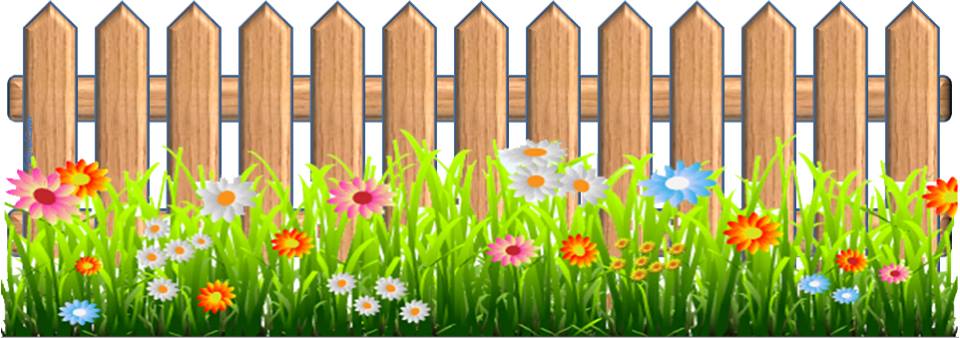 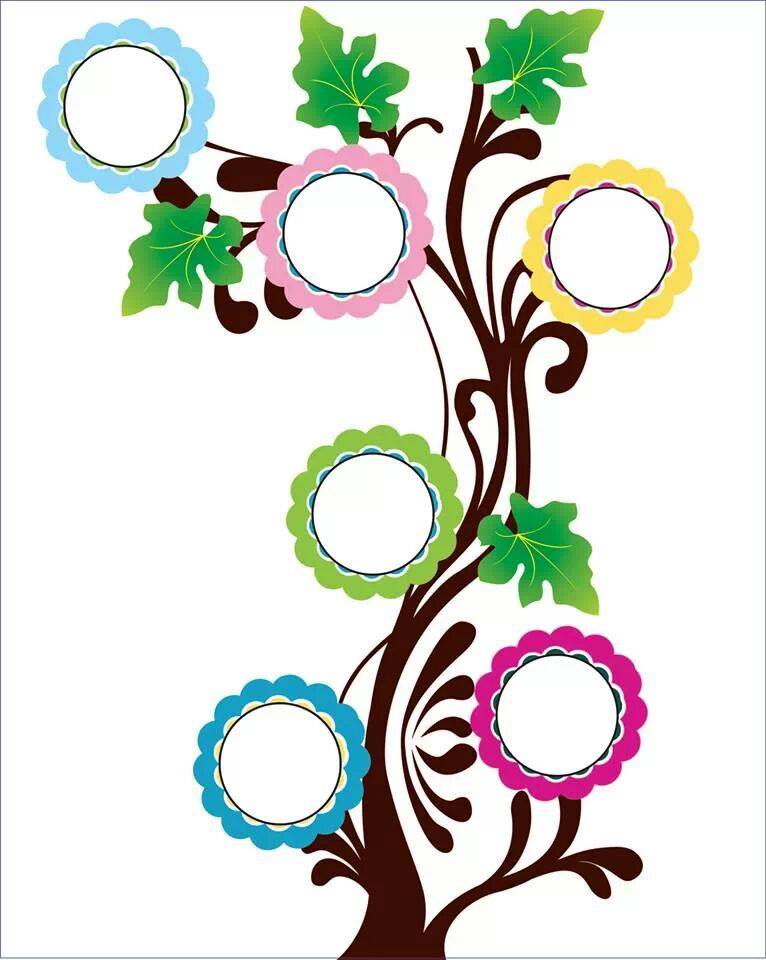 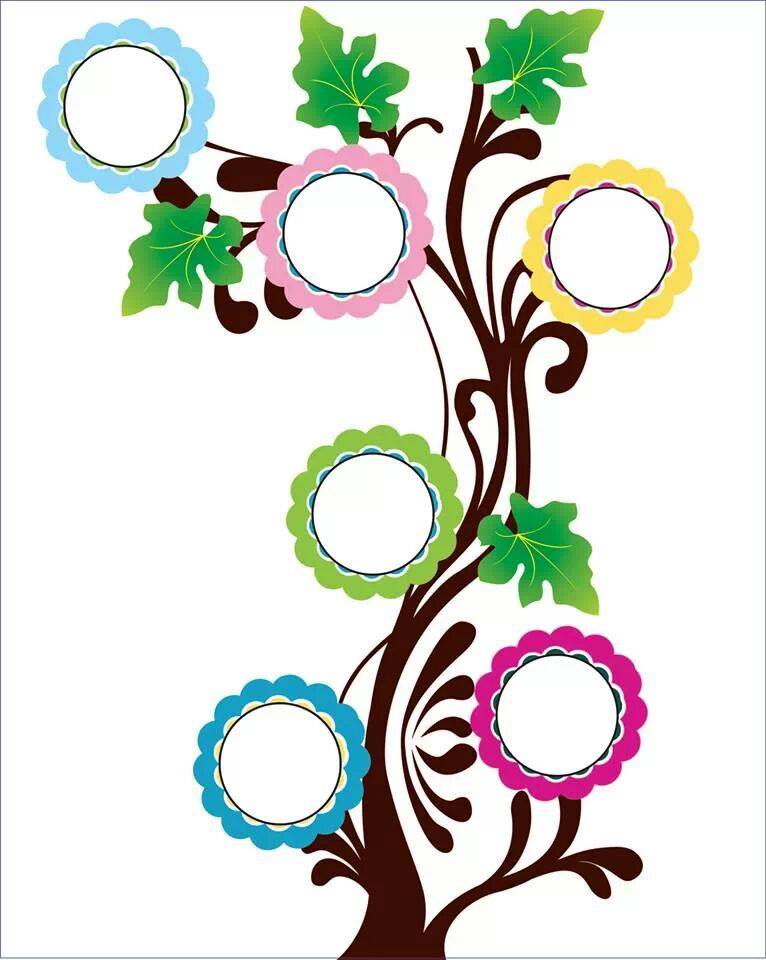 ضو
طو
ضي
طي
ضا
طا
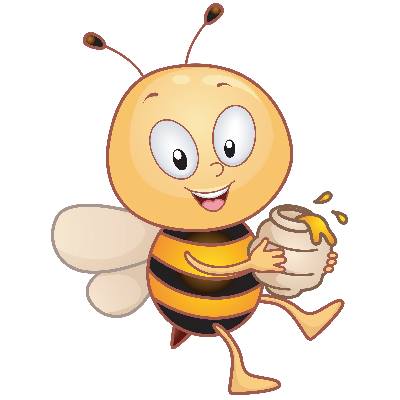 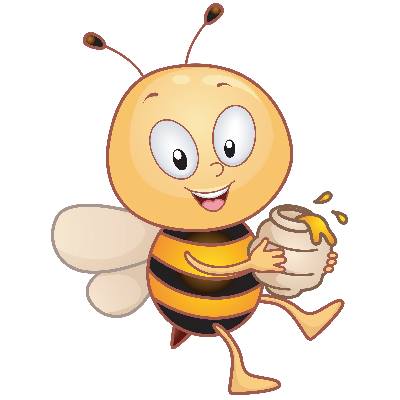 ضـ
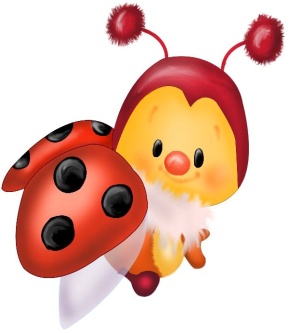 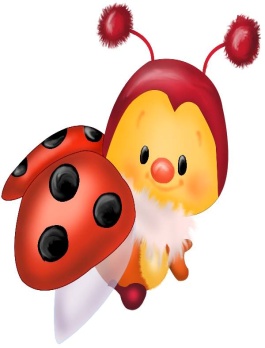 طـ
ضي
طي
ضو
طو
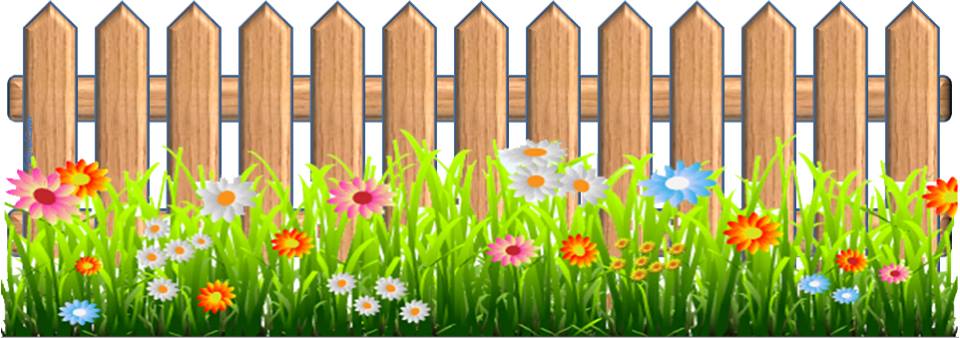 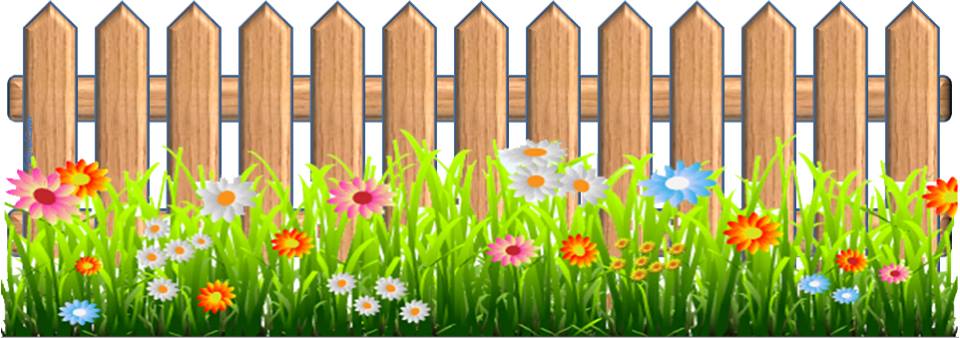 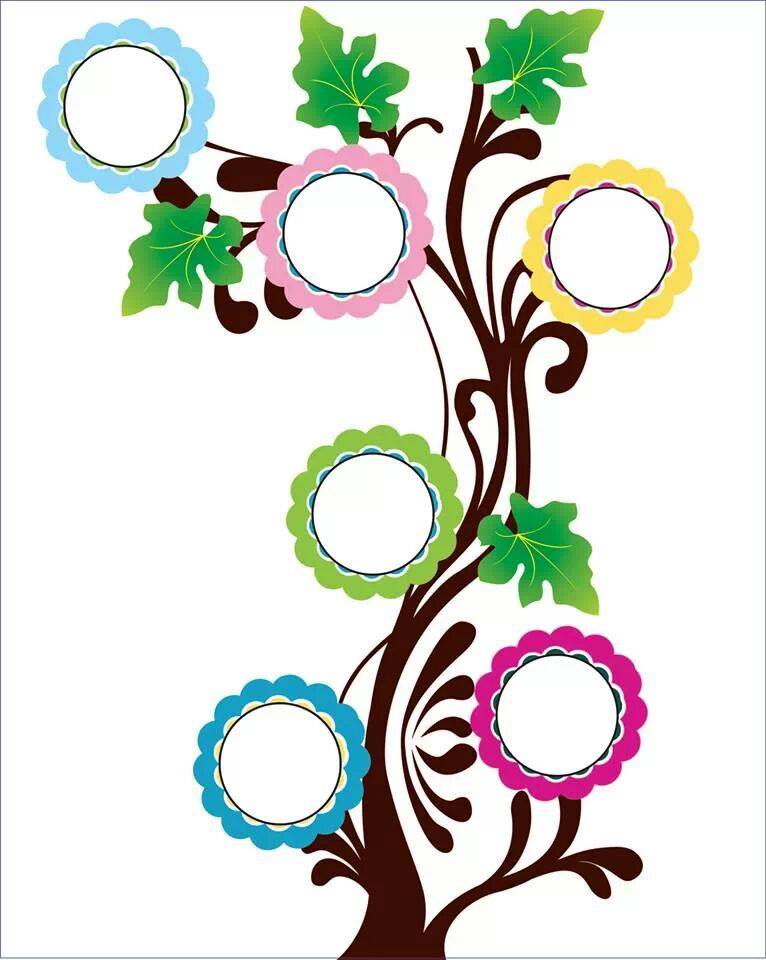 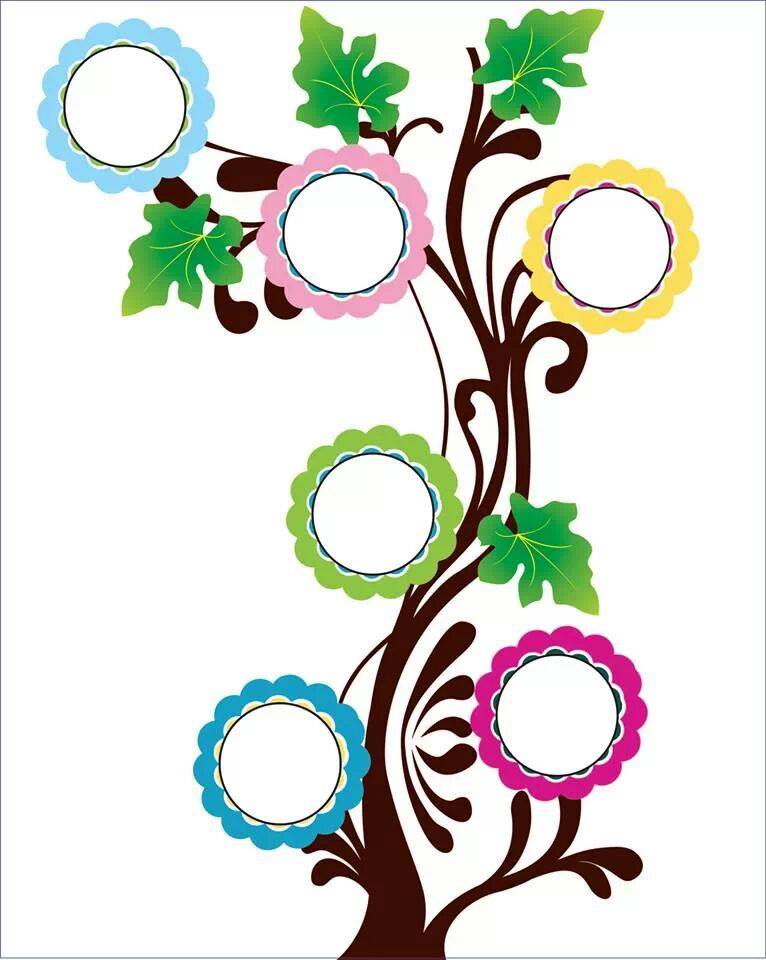 عو
ظو
عي
ظي
عا
ظا
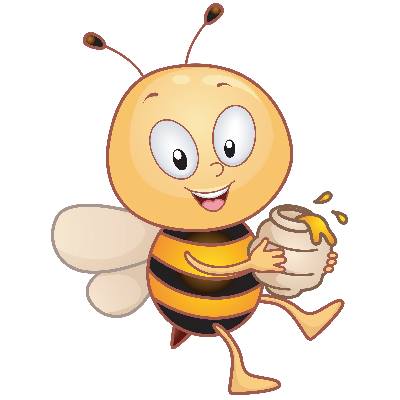 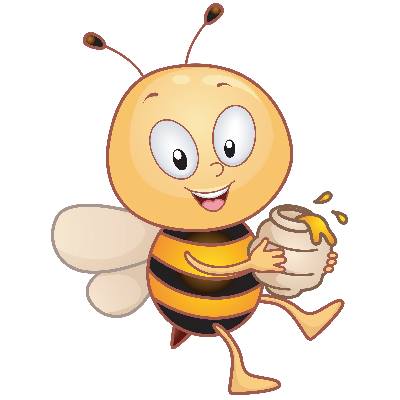 عـ
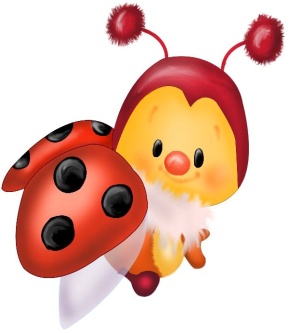 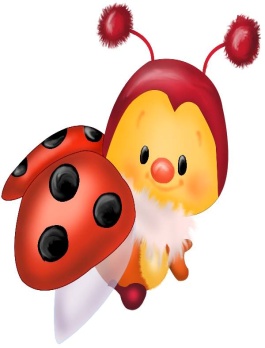 ظـ
عي
ظي
عو
ظو
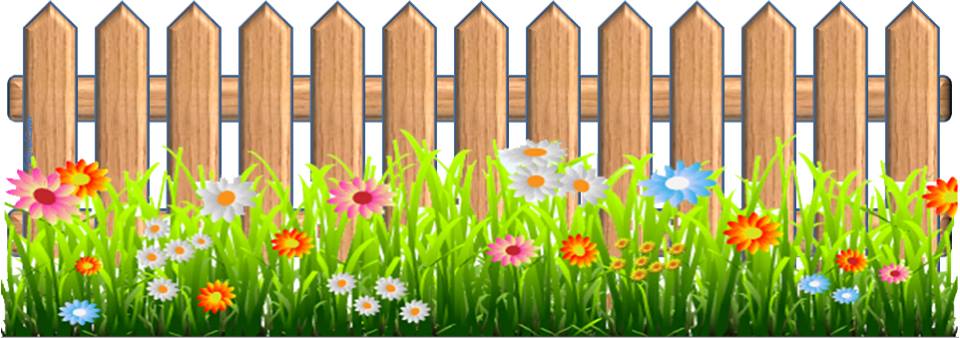 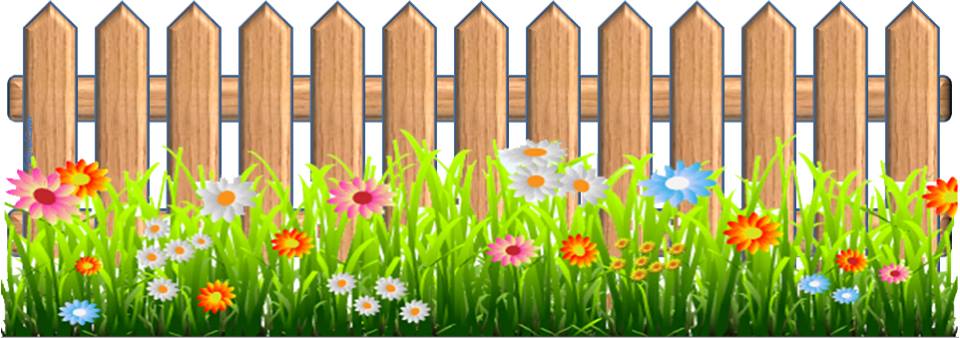 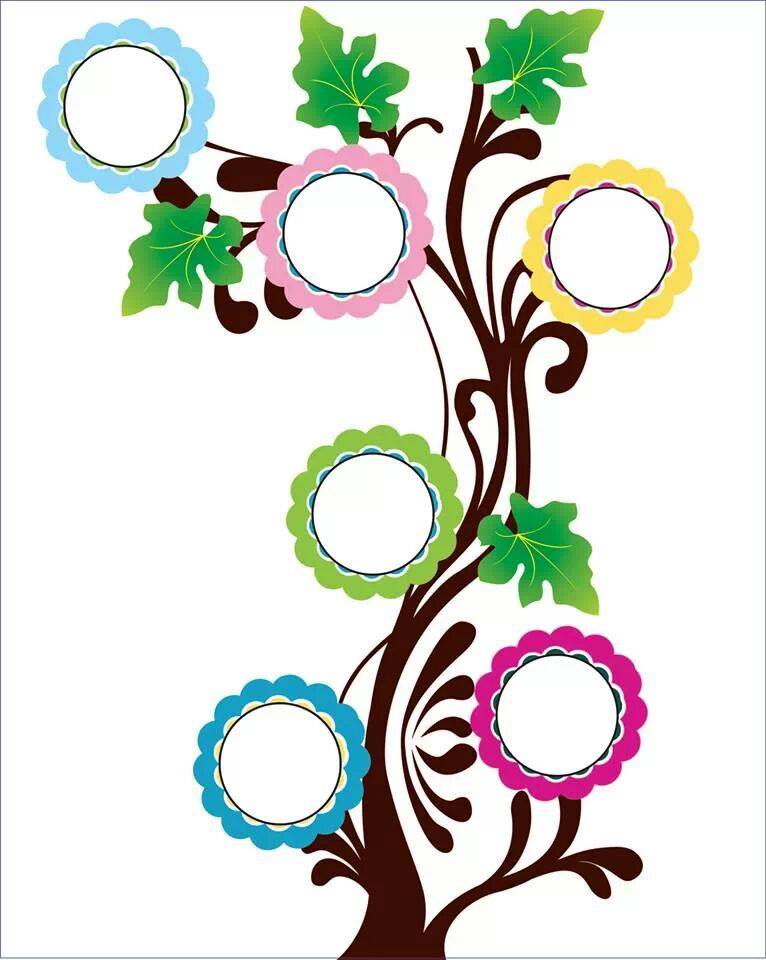 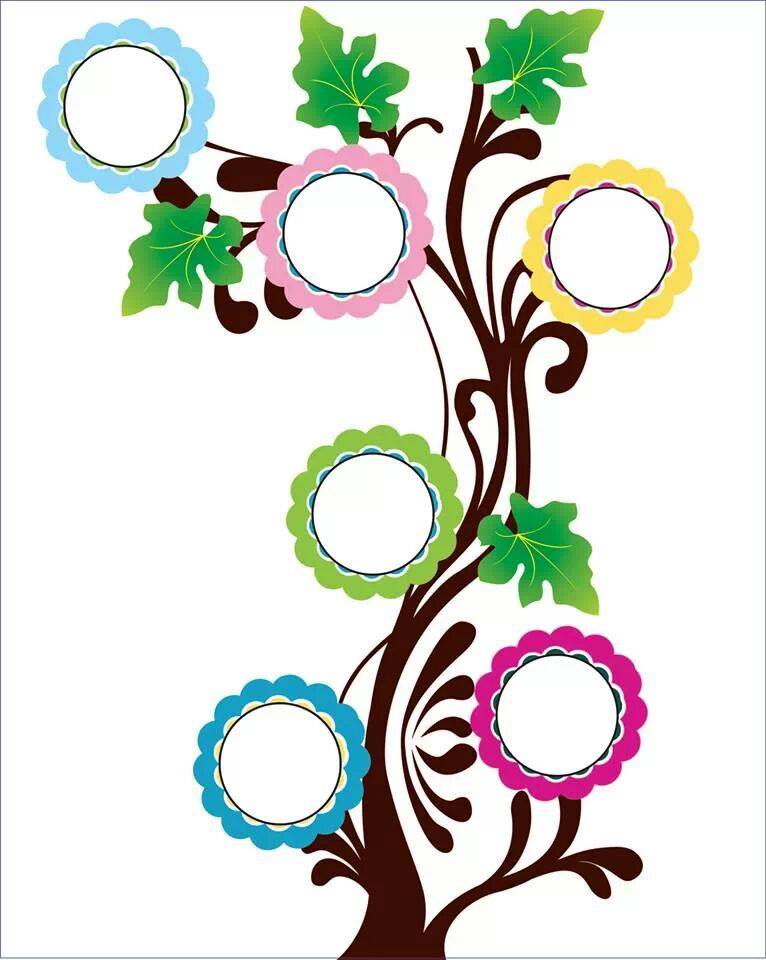 غو
غو
غي
غي
غا
غا
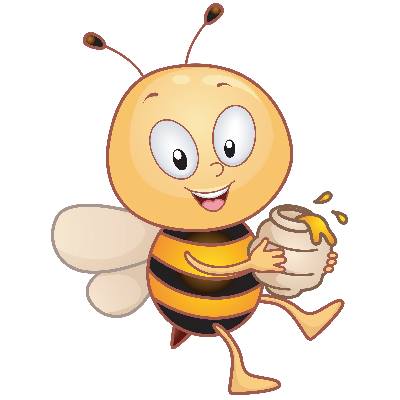 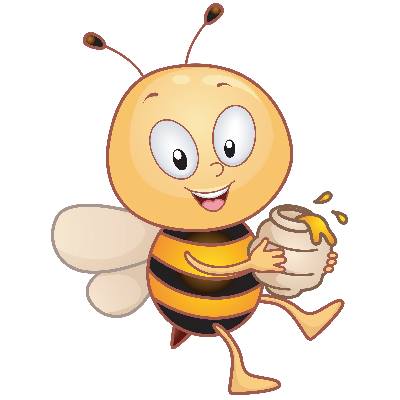 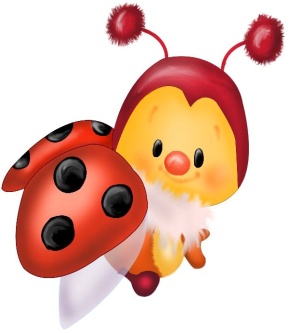 غـ
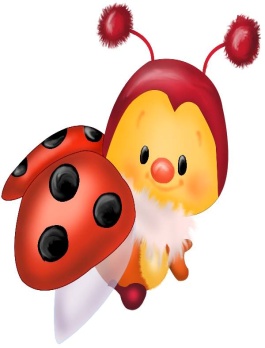 غـ
غي
غي
غو
غو
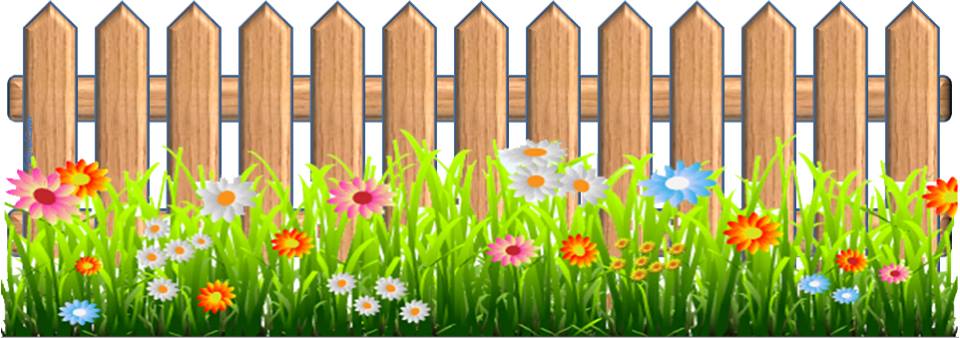 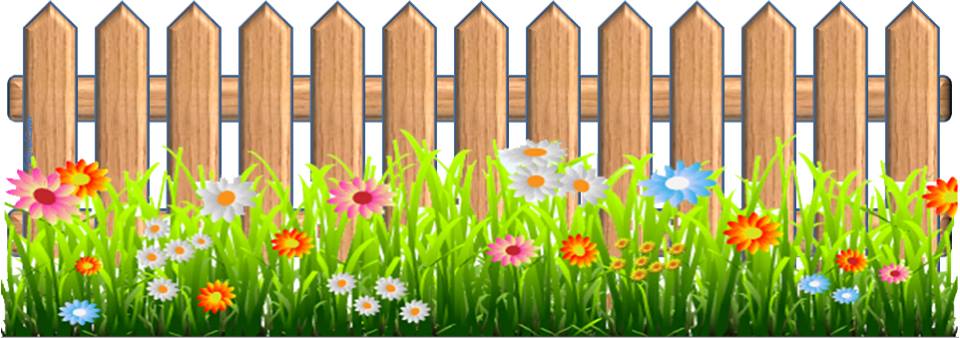 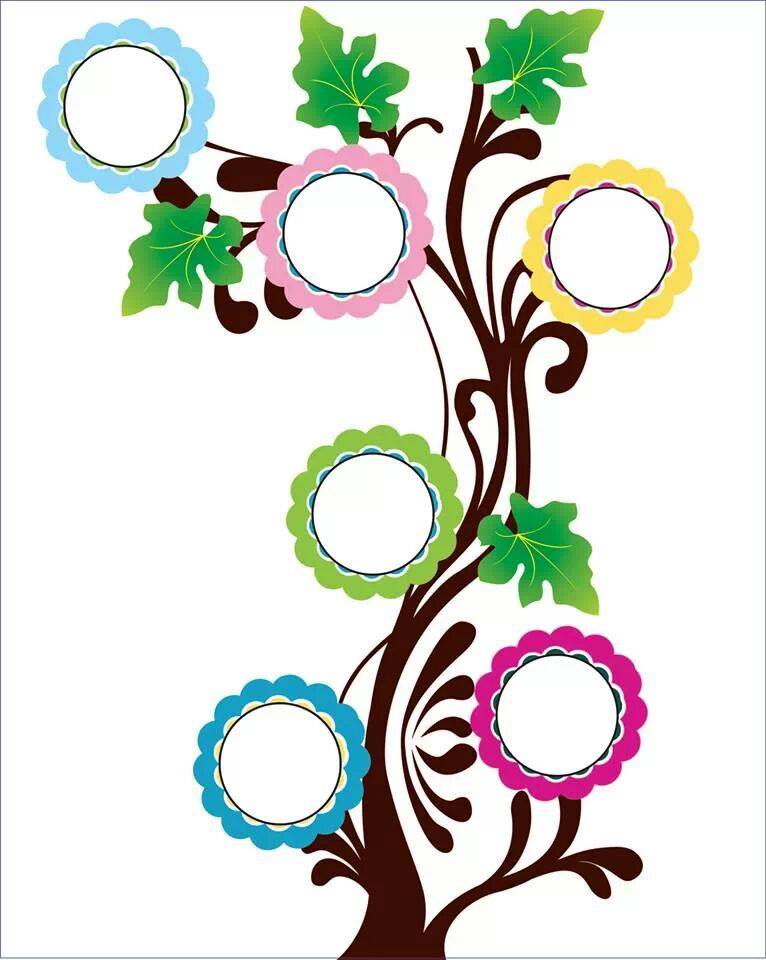 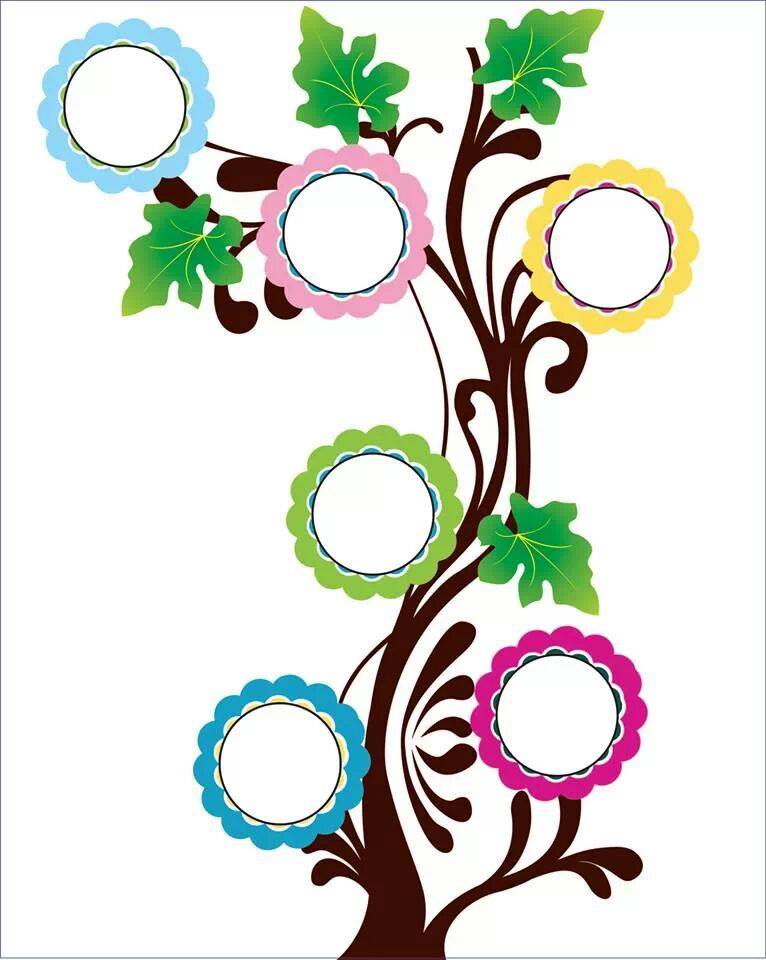 فو
قو
في
قي
فا
قا
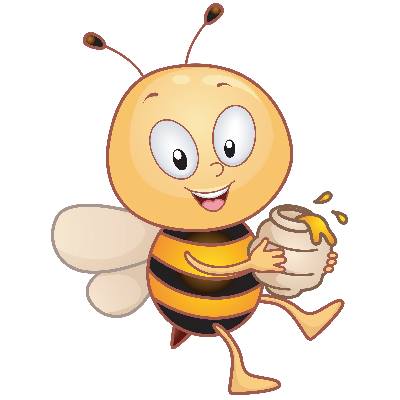 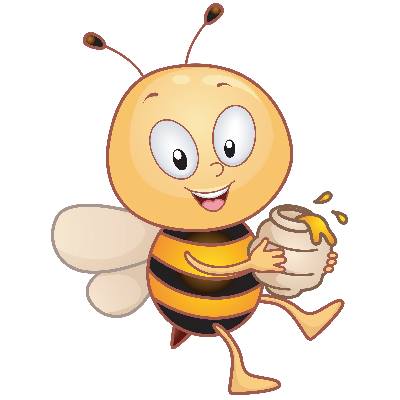 فـ
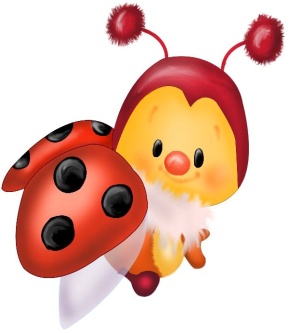 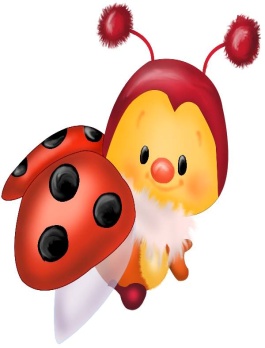 قـ
في
قي
فو
قو
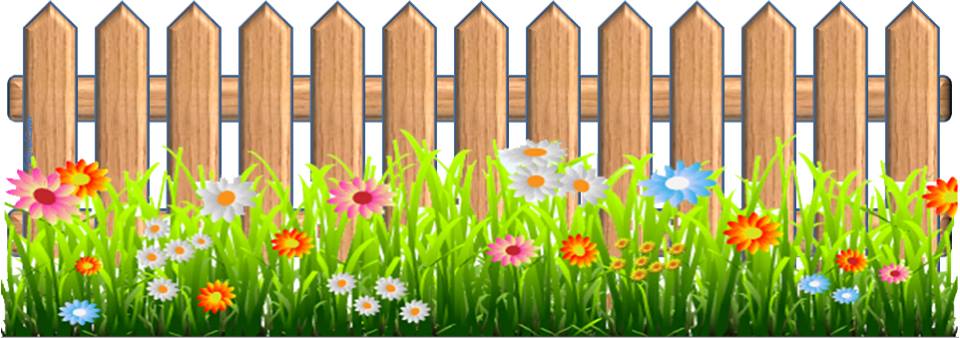 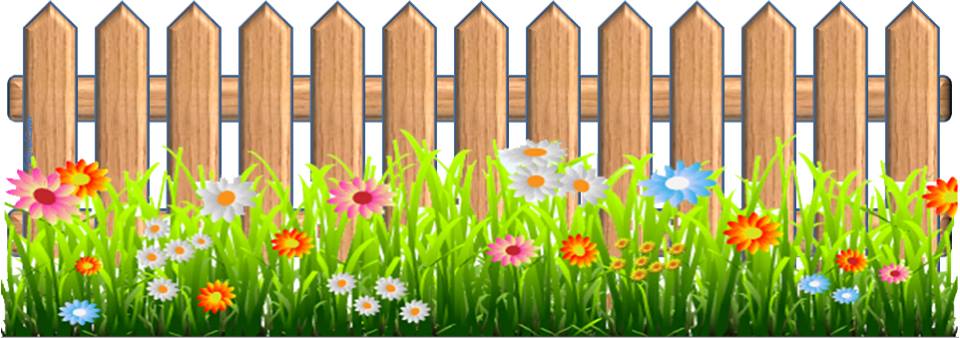 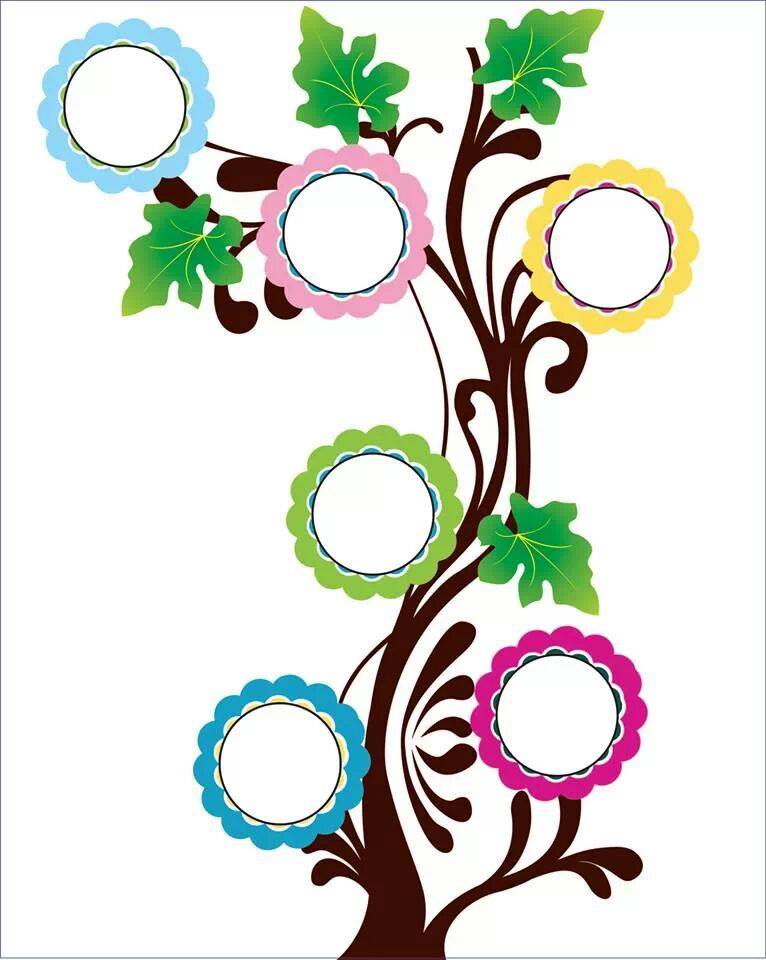 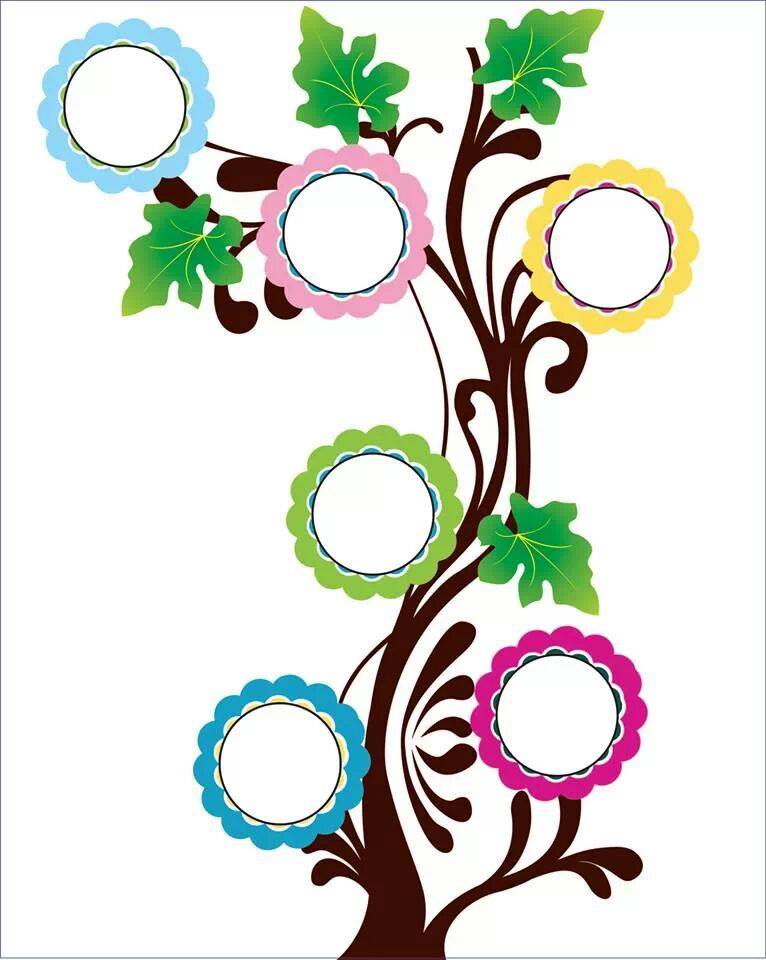 فو
كو
في
كي
فا
كا
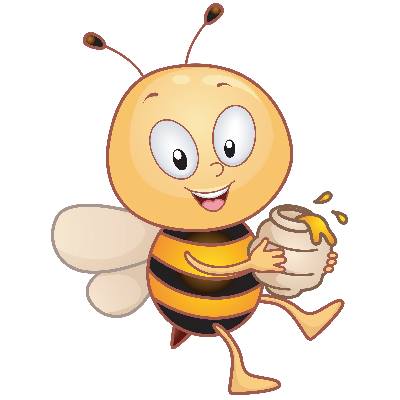 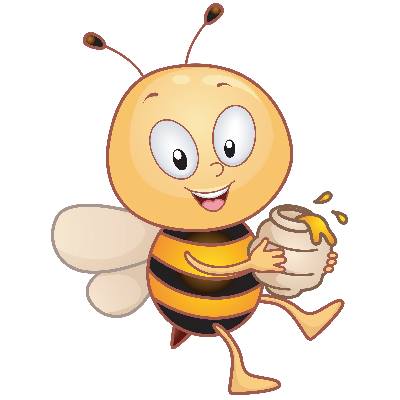 فـ
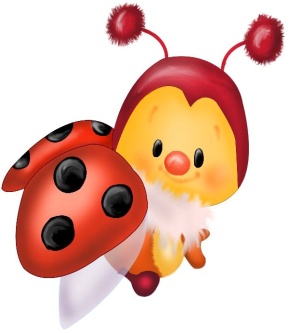 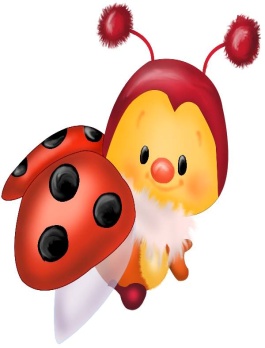 كـ
في
كي
فو
كو
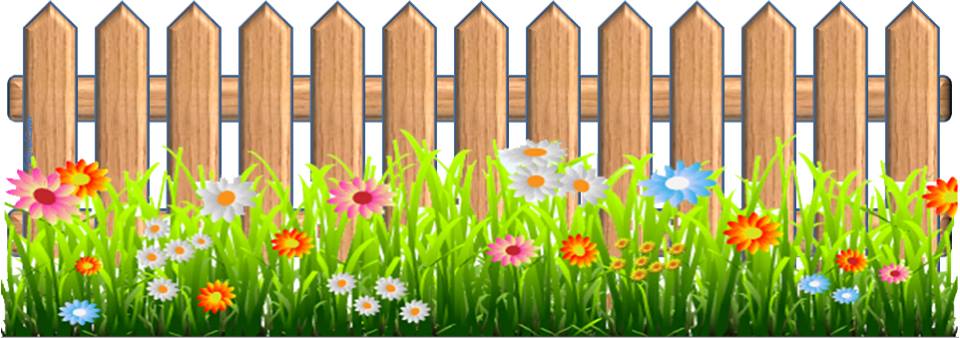 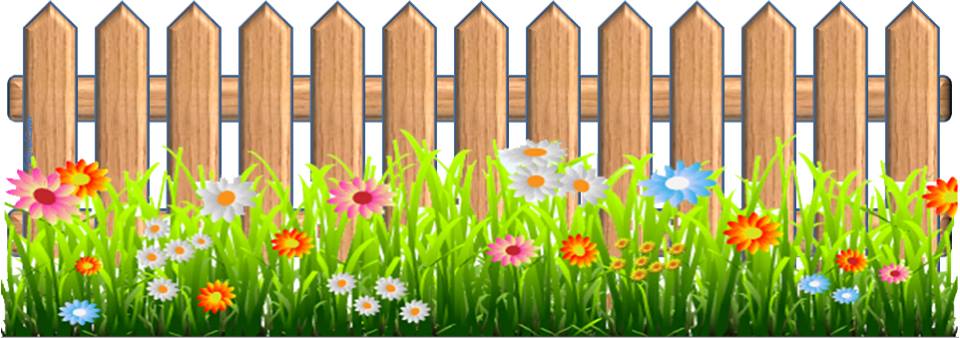 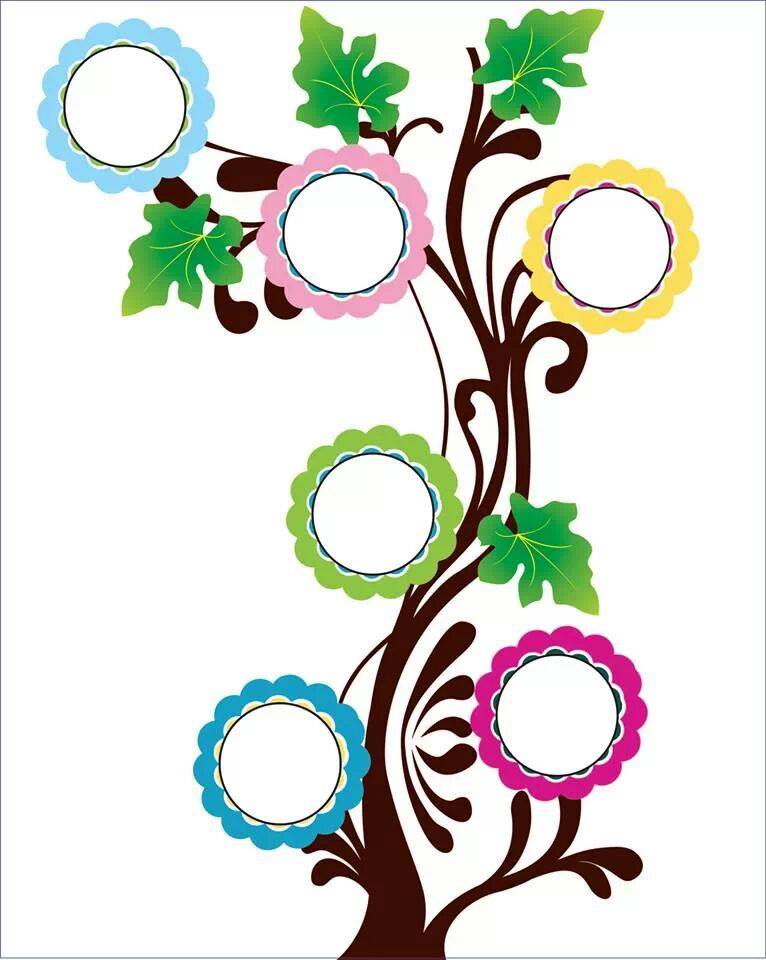 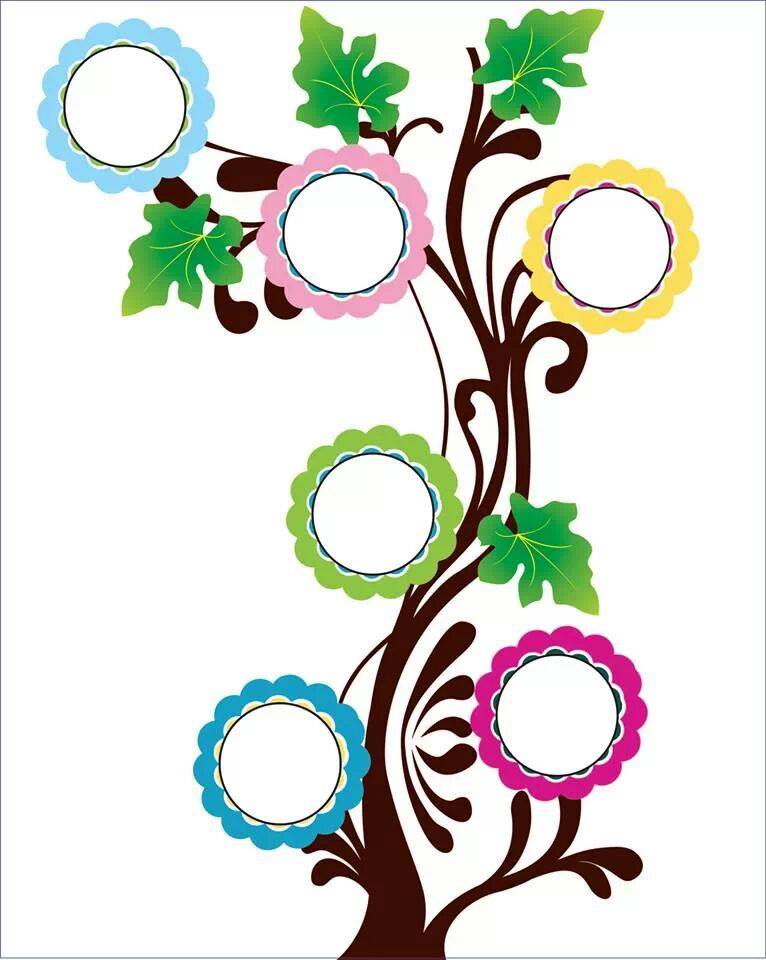 لو
ضو
لي
ضي
لا
ضا
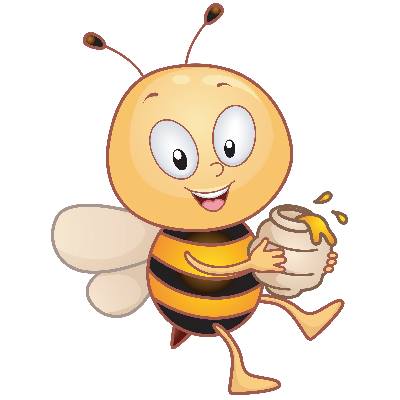 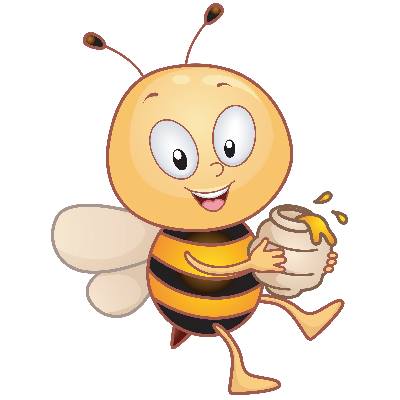 لـ
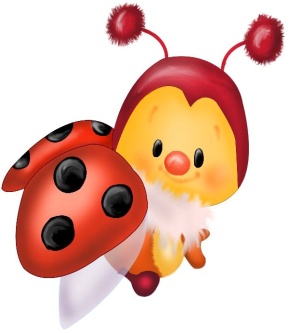 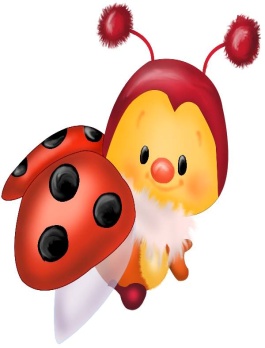 ضـ
لي
ضي
لو
ضو
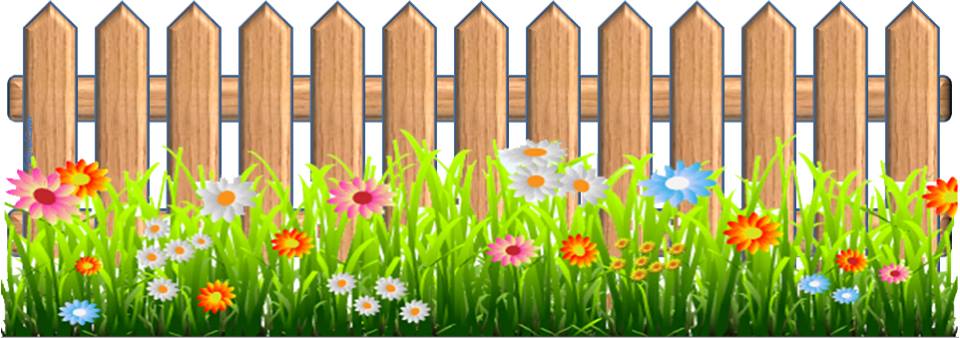 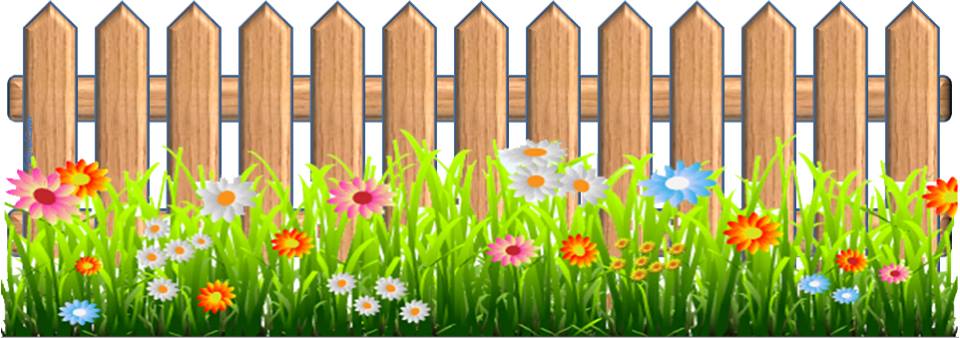 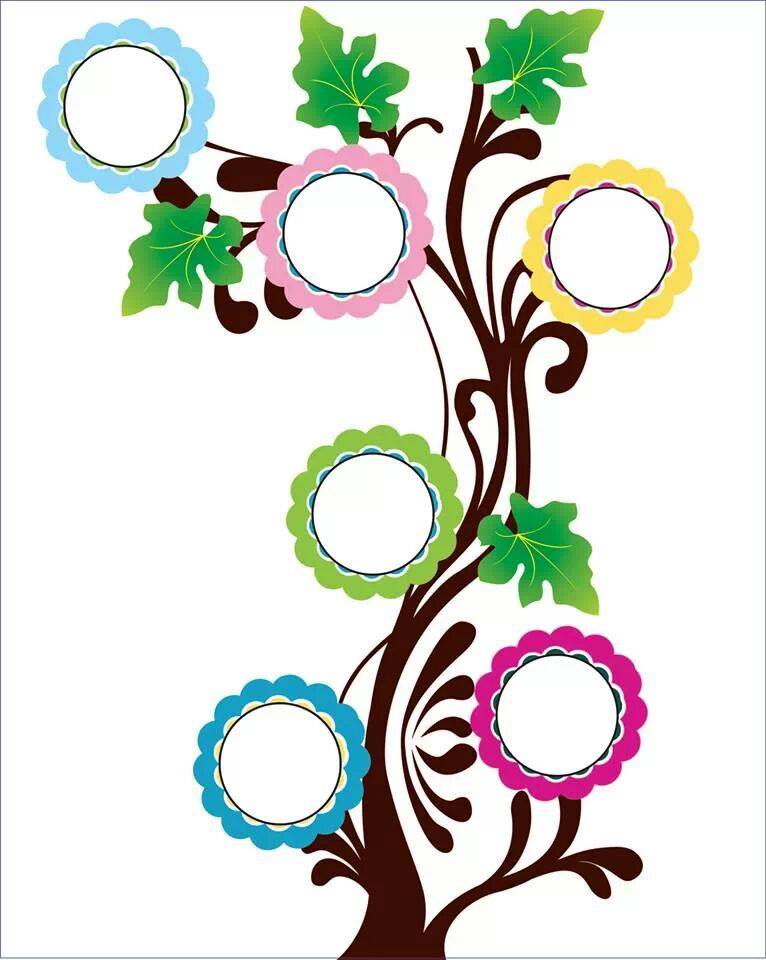 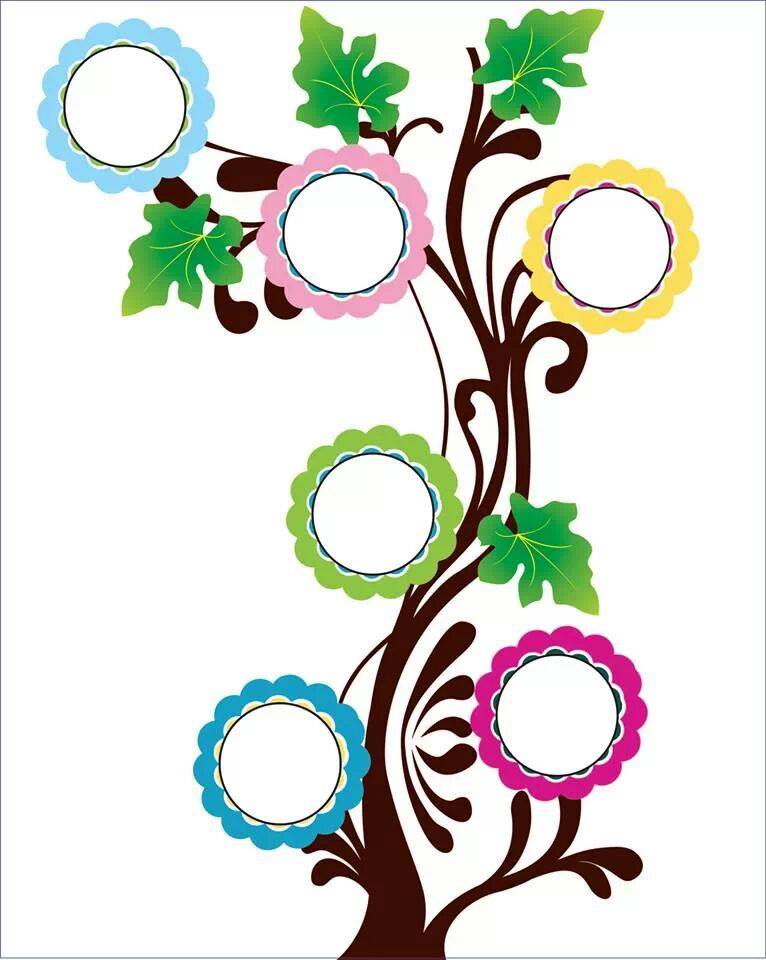 مو
نو
مي
ني
ما
نا
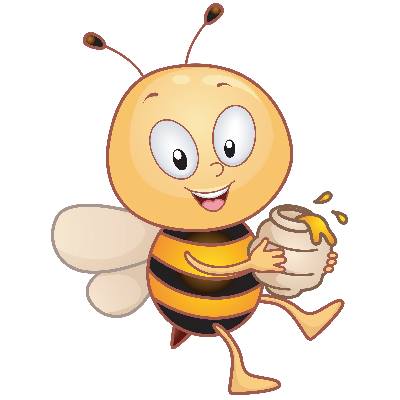 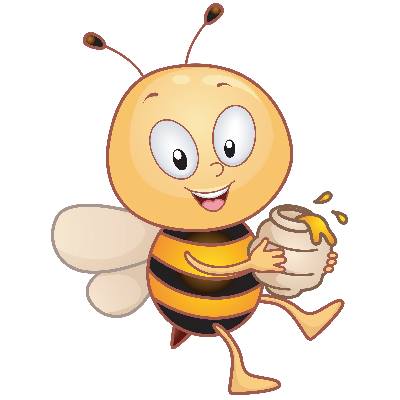 مـ
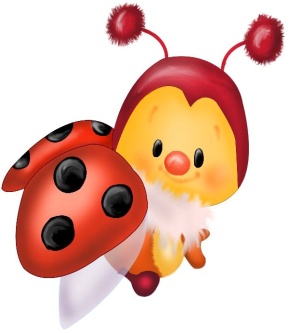 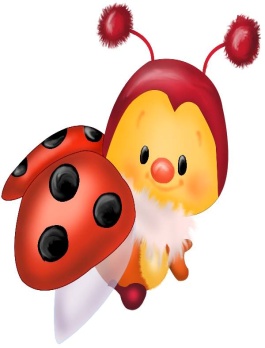 نـ
مي
ني
مو
نو
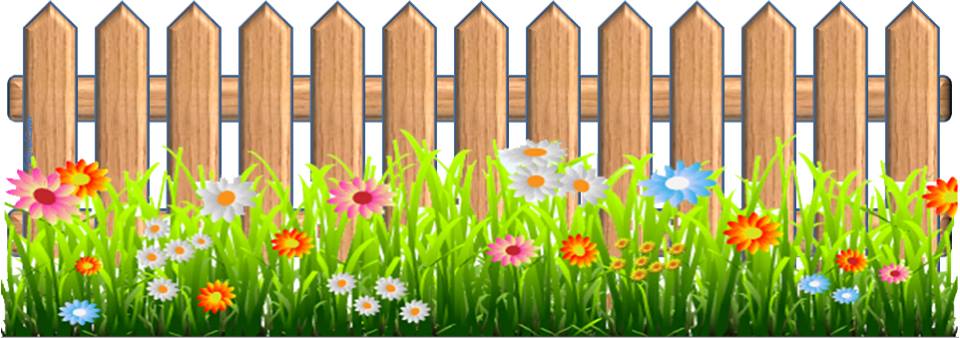 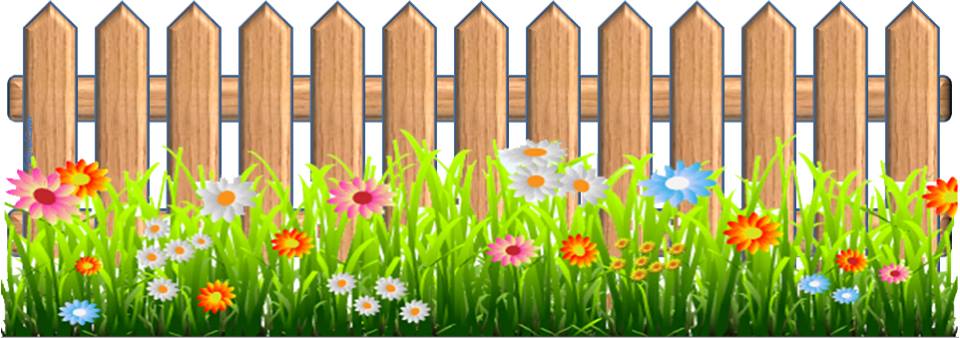 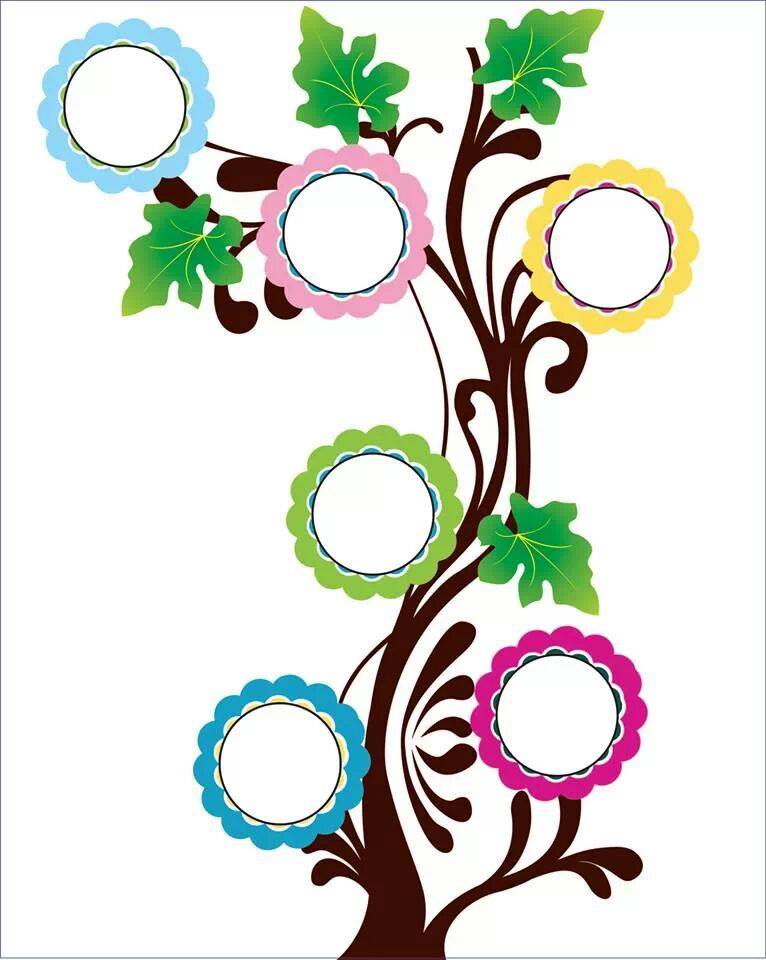 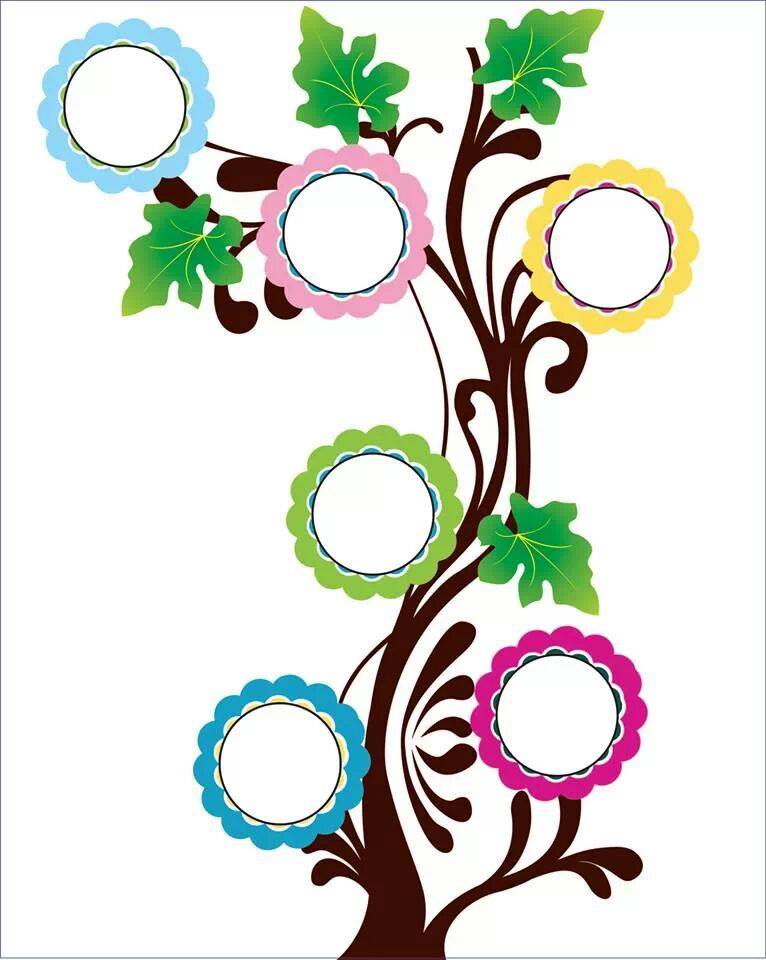 وو
هو
وي
هي
وا
ها
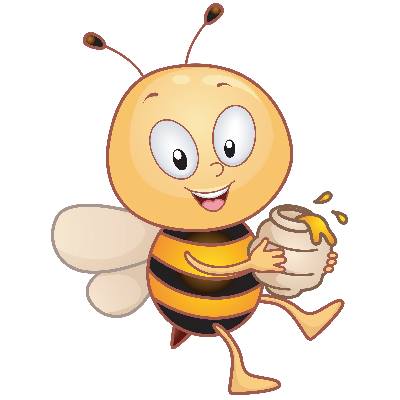 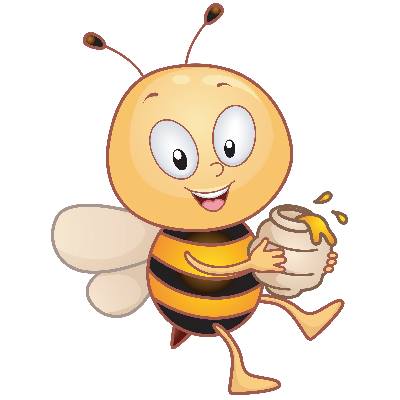 و
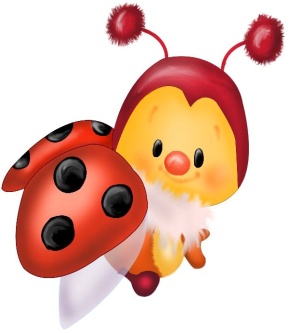 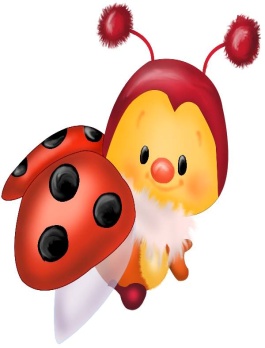 هـ
وي
هي
وو
هو
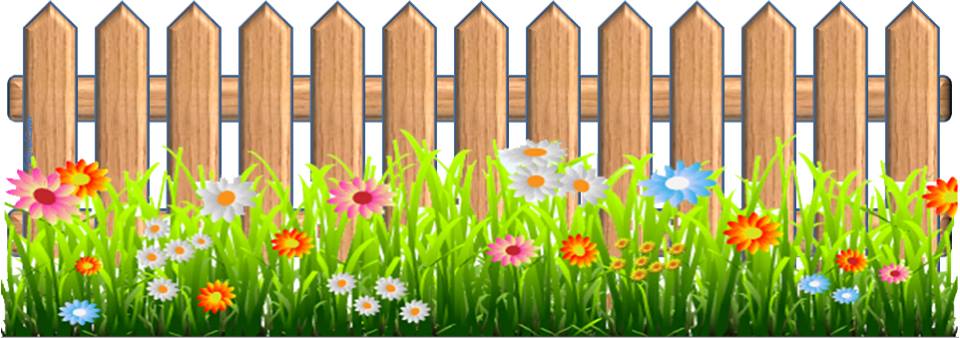 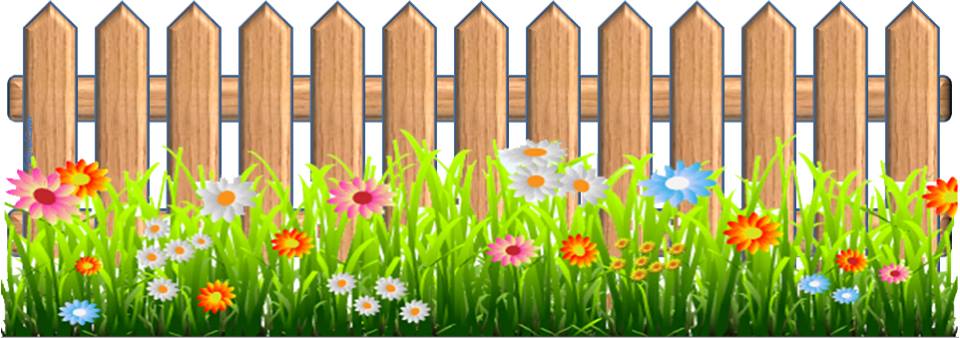 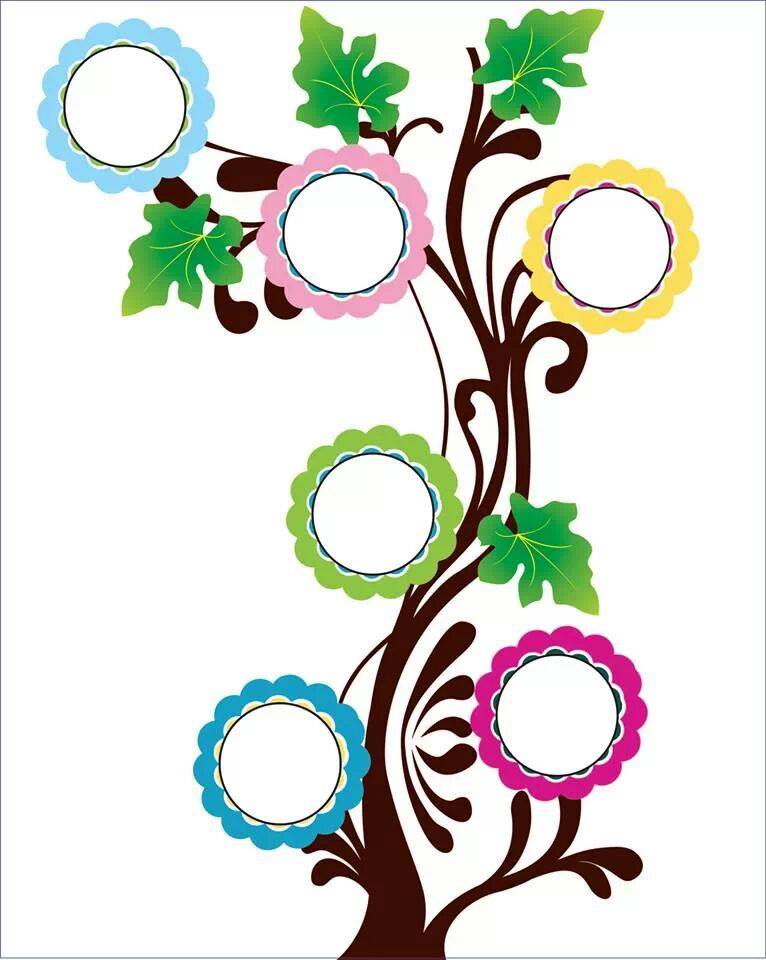 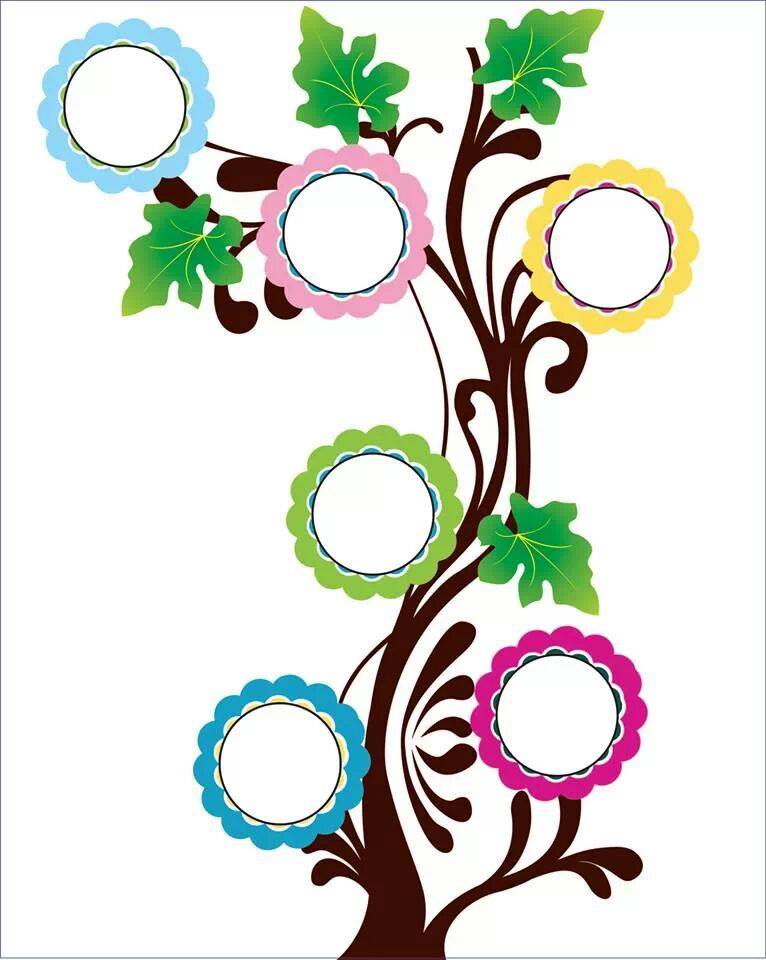 ءو
يو
ءي
يي
ءا
يا
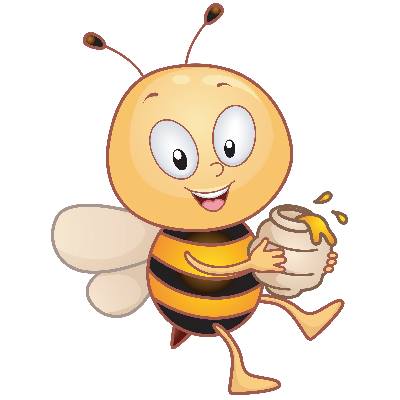 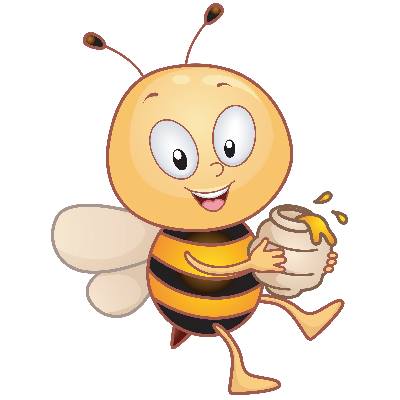 ء
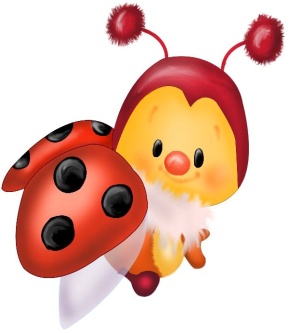 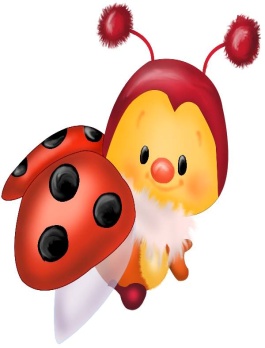 يـ
ءي
يي
ءو
يو
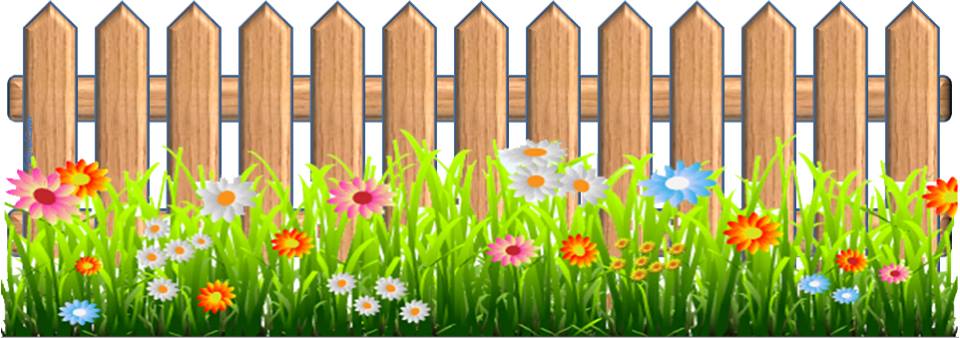 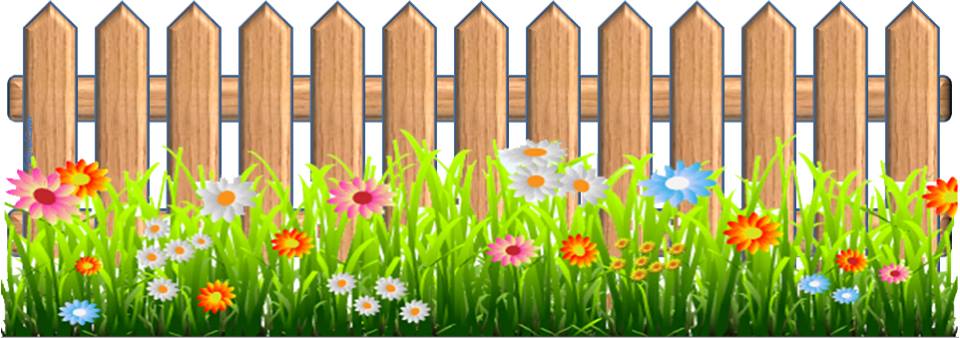 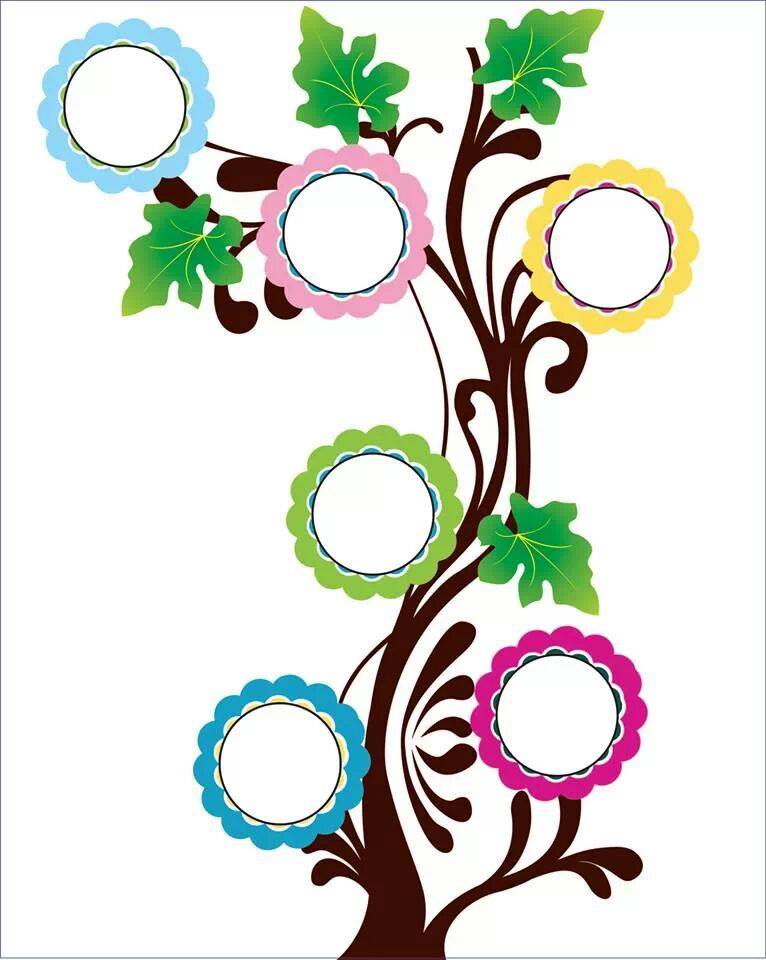 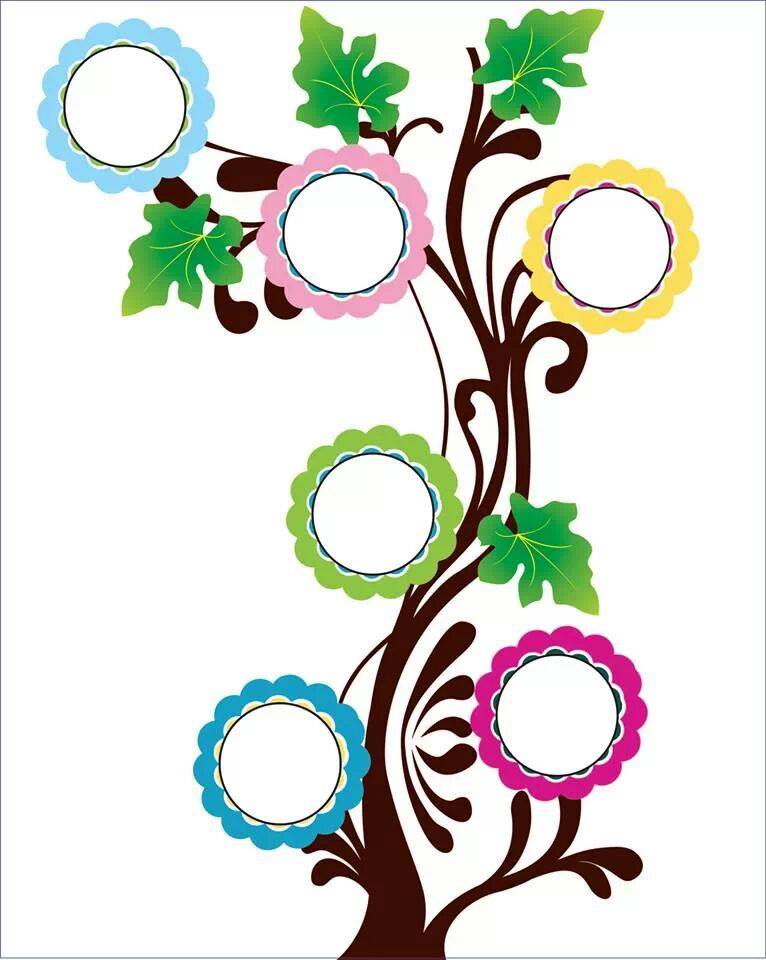 وو
ثو
وي
ثي
وا
ثا
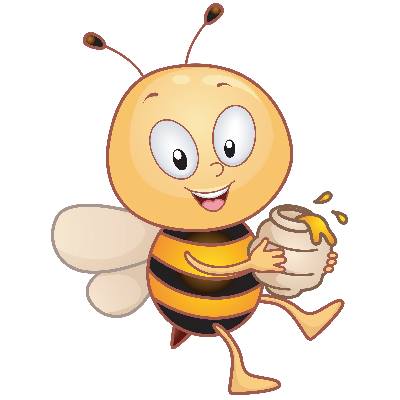 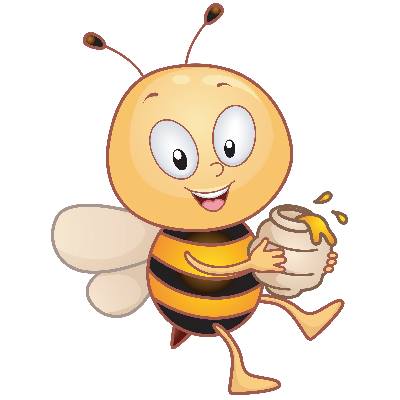 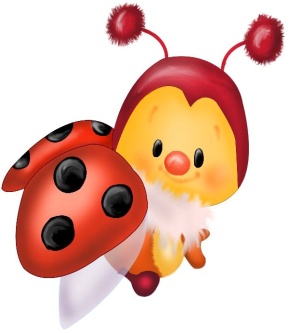 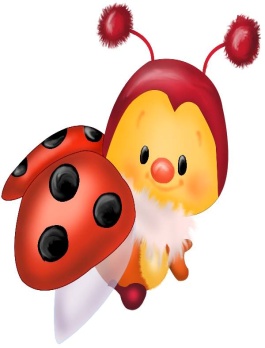 ثـ
وي
وي
ثي
وو
ثو
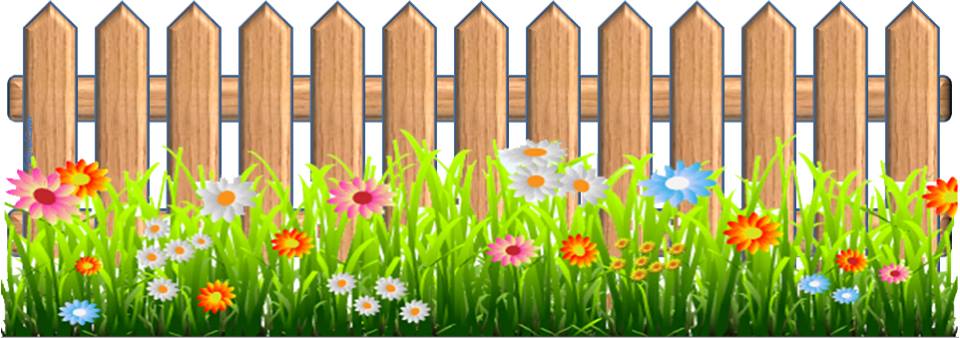 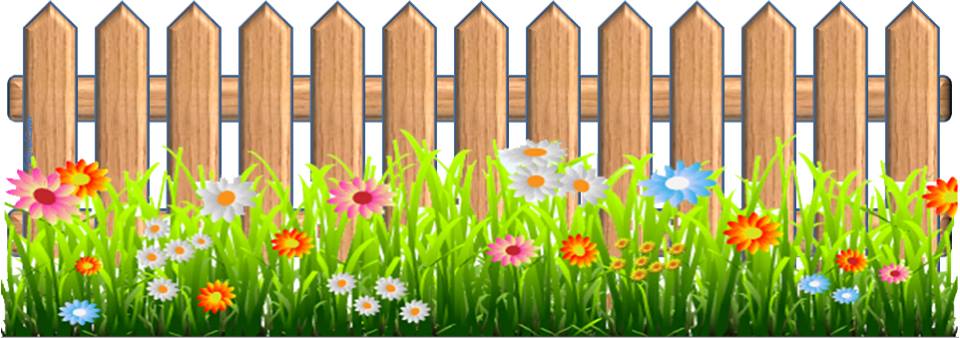